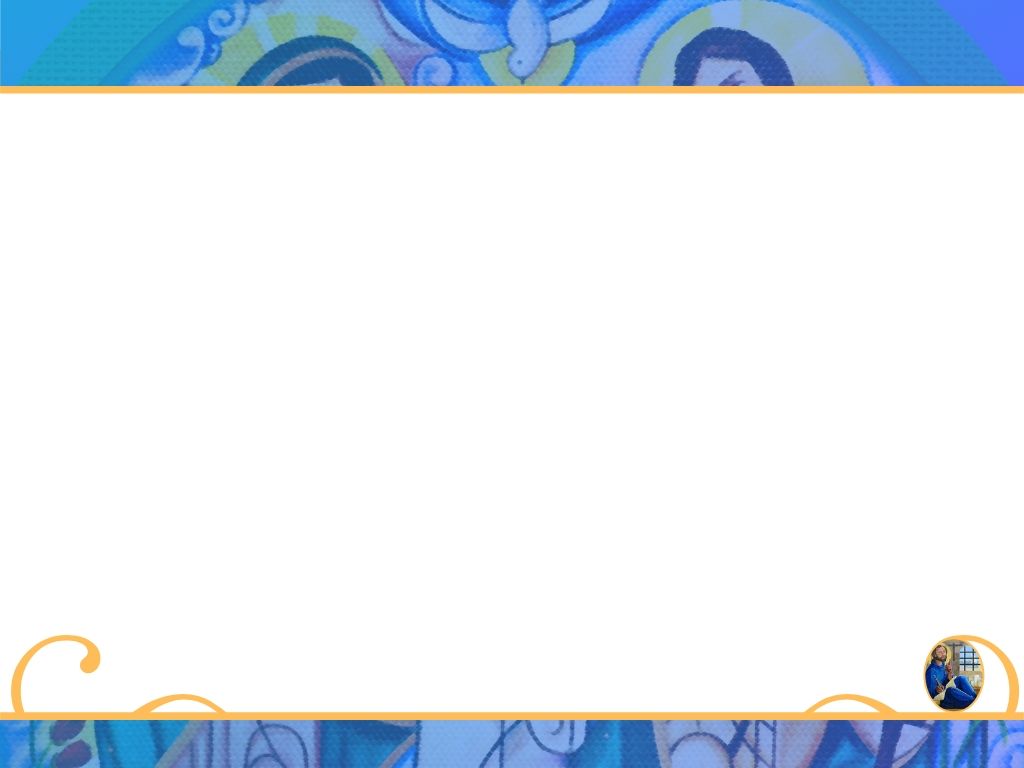 Equipo Coordinador Nacional
2019-2022
Movimiento Familiar Cristiano
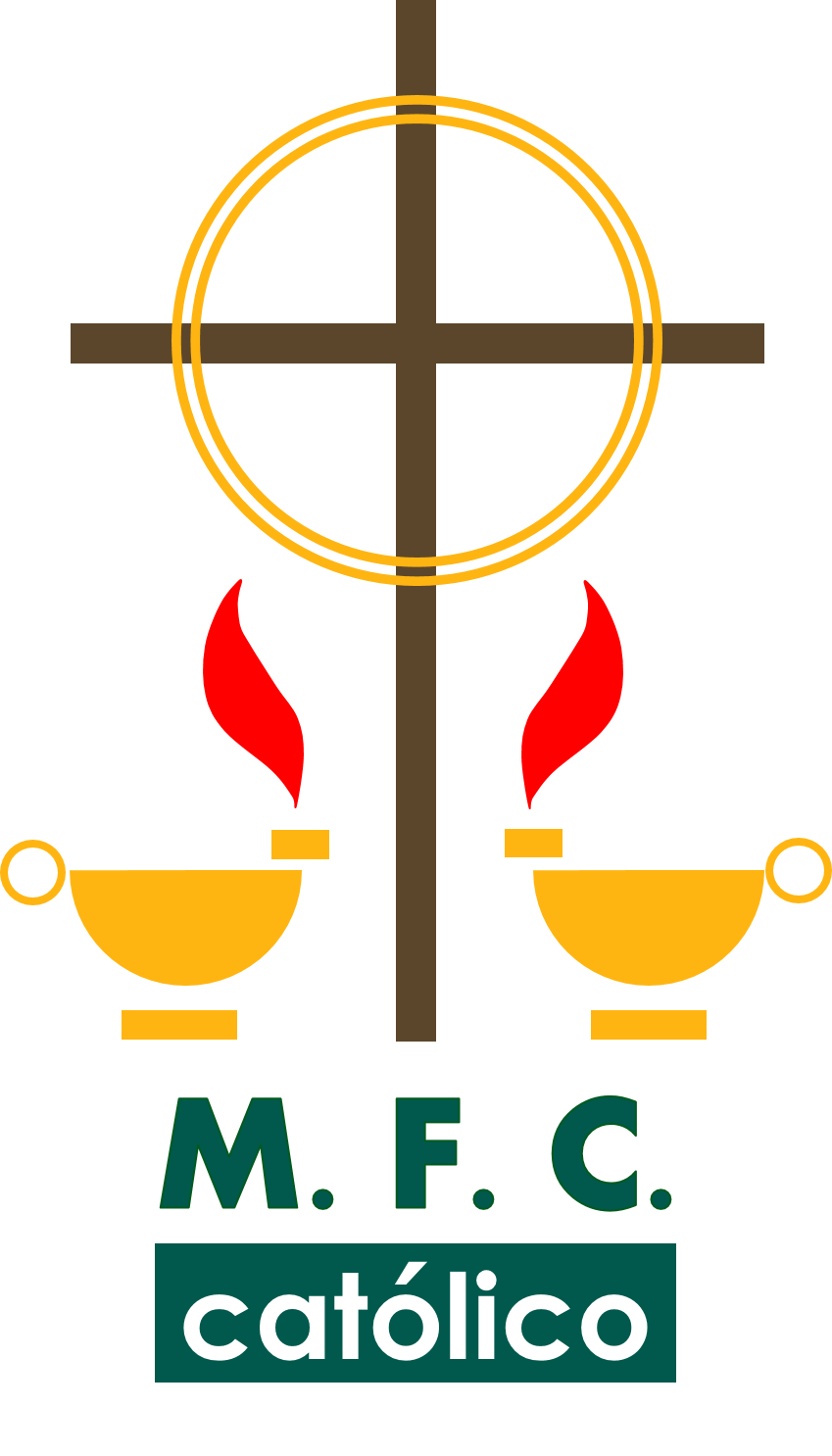 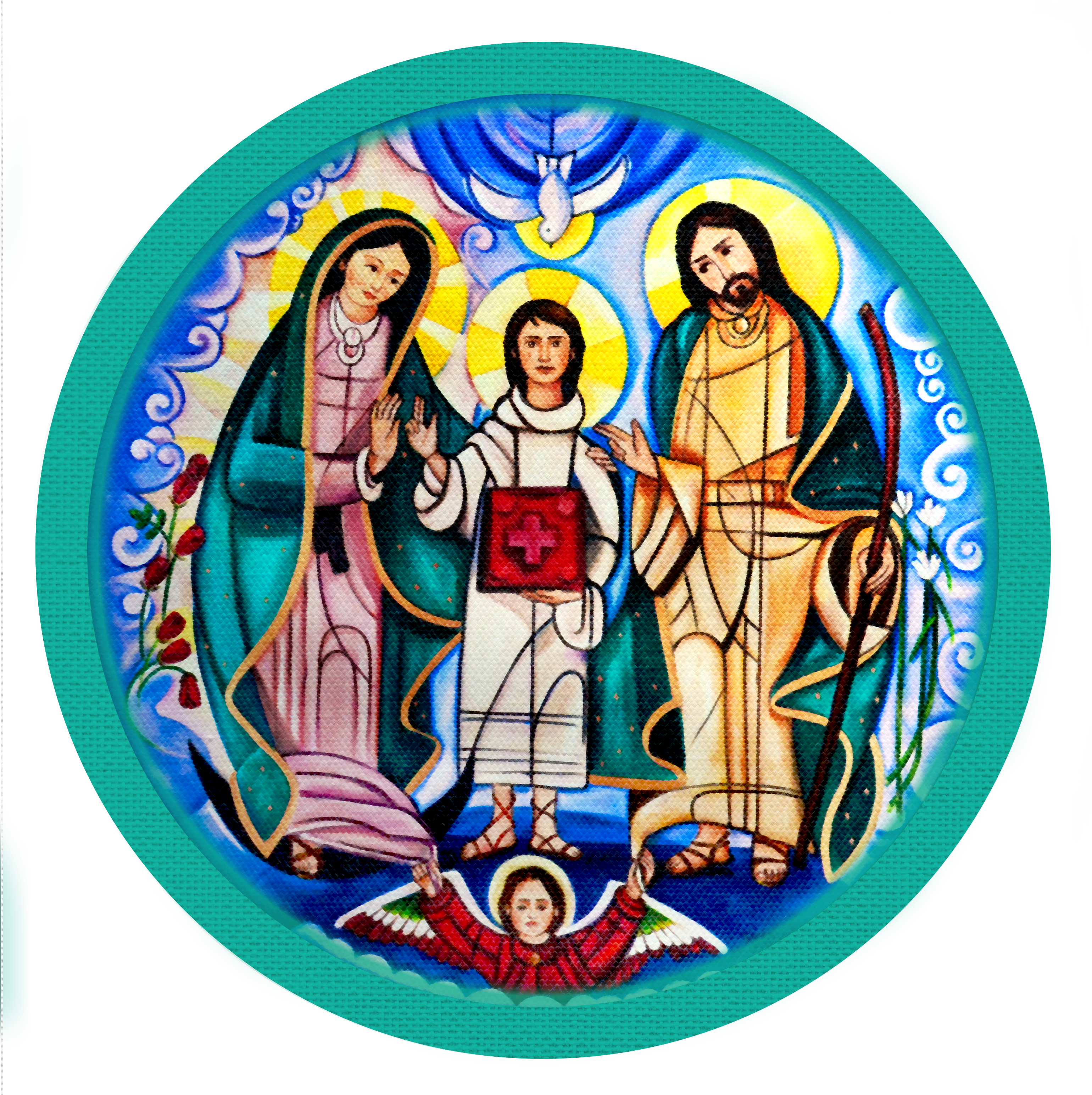 Taller para Financieros
"Familias convertidas al amor de Dios, testimonio vivo de santidad"
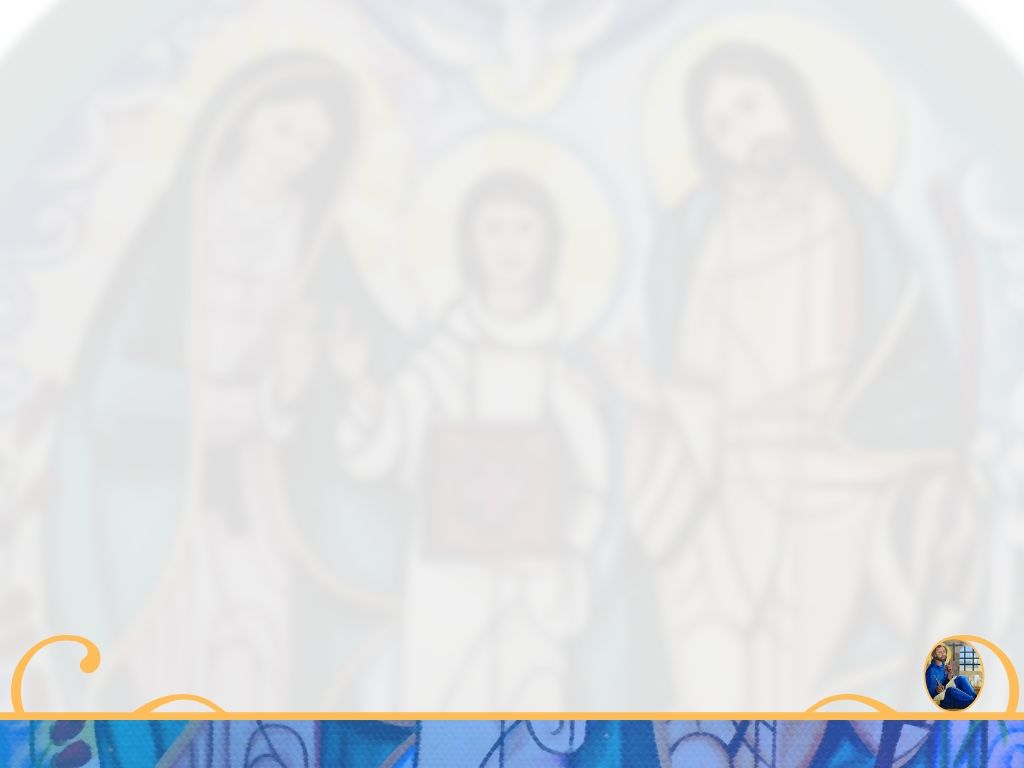 Ven, Espíritu Santo, 
llena los corazones de tus fieles y enciende en ellos el fuego de tu amor.
Envía Señor, tu Espíritu, y todas las cosas serán creadas y se renovará la faz de la Tierra.
Oh Dios, que has instruido los corazones de tus fieles con la luz del Espíritu Santo,
danos a saber rectamente la verdad según tu mismo Espíritu
y gozar para siempre de tus consuelos, 
por Jesucristo nuestro Señor. 
Amén
"Familias convertidas al amor de Dios, testimonio vivo de santidad"
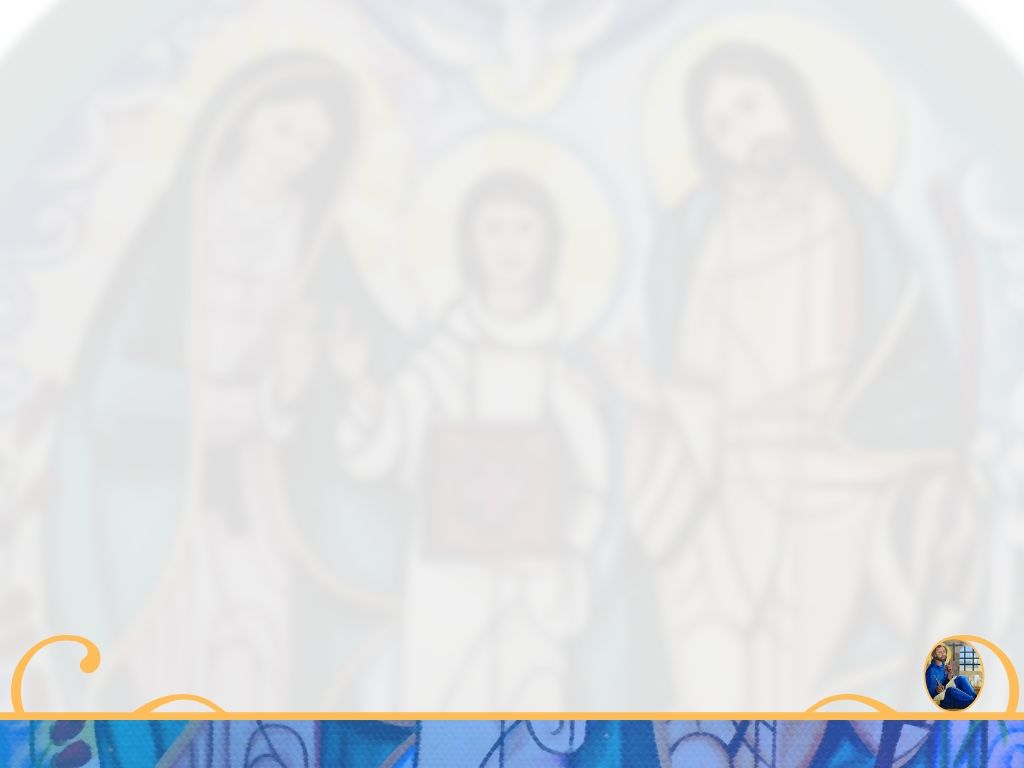 Oración a la Sagrada Familia
Jesús, María y José, en vosotros contemplamos el esplendor del verdadero amor, a vosotros confiados nos dirigimos.

Santa Familia de Nazaret, haz también de nuestras familias lugar de comunión y cenáculo de oración, auténticas escuelas del Evangelio y pequeñas Iglesias domésticas. 

Santa Familia de Nazaret, que nunca más haya en las familias episodios de violencia, de cerrazón y división, que quien haya sido herido o escandalizado sea pronto consolado y curado.

Santa Familia de Nazaret, haz tomar conciencia a todos del carácter sagrado e inviolable de la familia, de su belleza en el proyecto de Dios.

Jesús, María y José, escuchad, acoged nuestra súplica. Amén.
"Familias convertidas al amor de Dios, testimonio vivo de santidad"
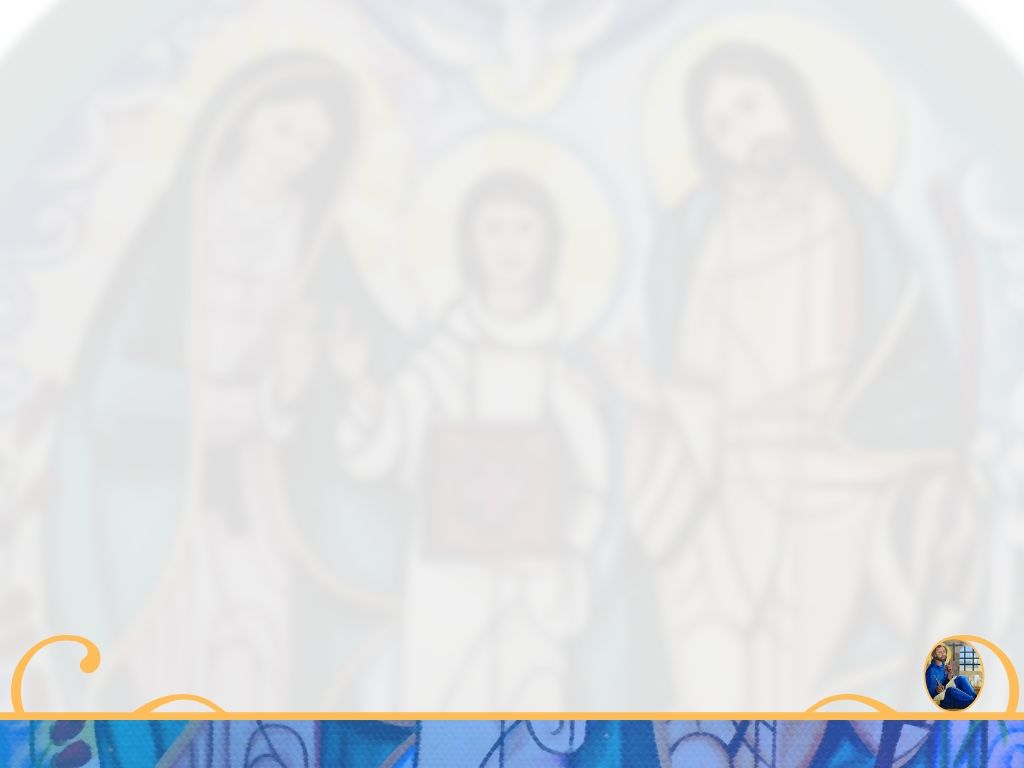 Objetivo:
Implementar con eficacia, a nivel zona y de equipo básico, la adecuada promoción de los valores de justicia y solidaridad, durante la preparación y vivencia de las reuniones del ciclo básico de formación, a través de la adecuada ejecución de las funciones y actividades del Matrimonio Financiero.
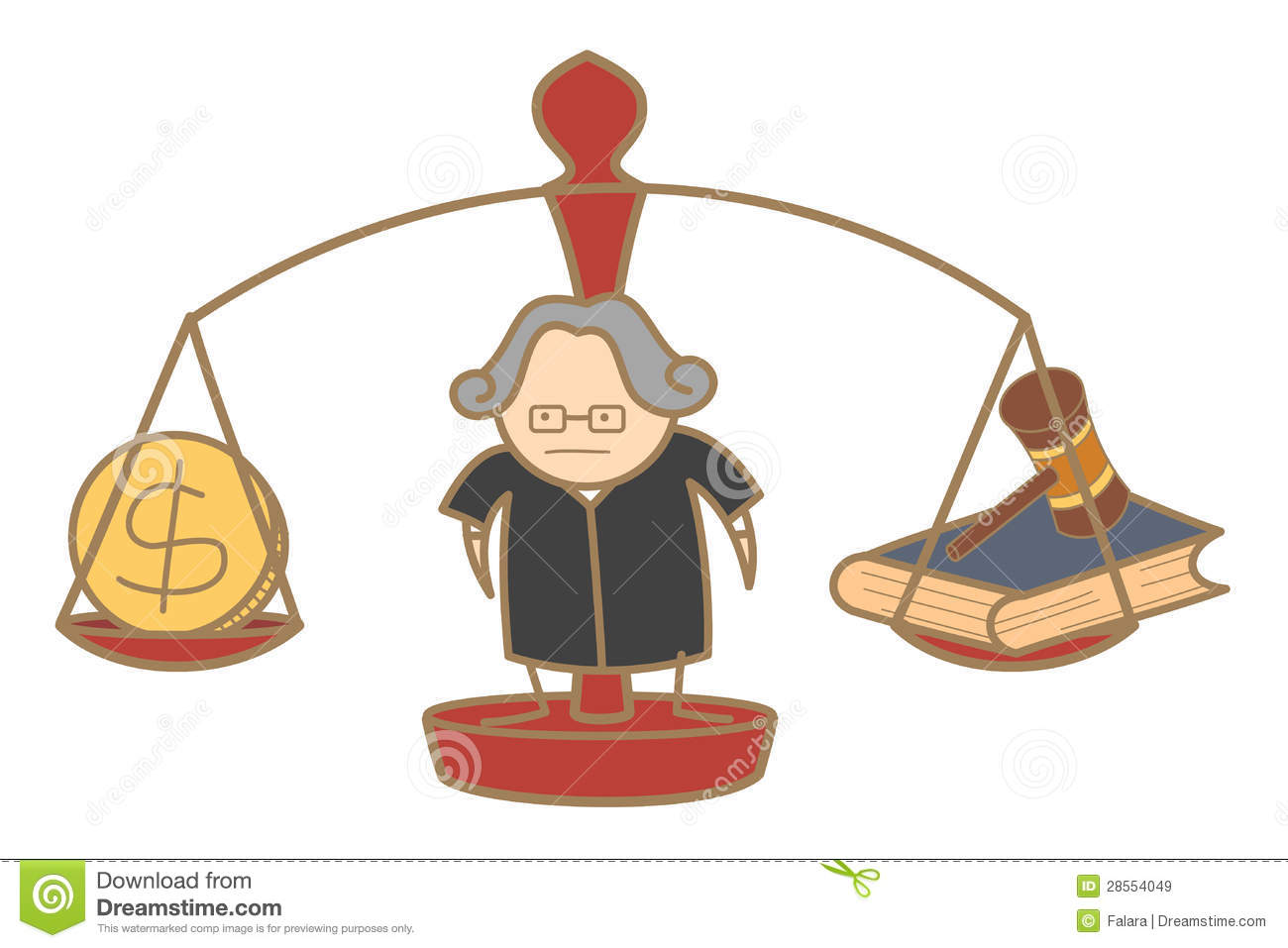 "Familias convertidas al amor de Dios, testimonio vivo de santidad"
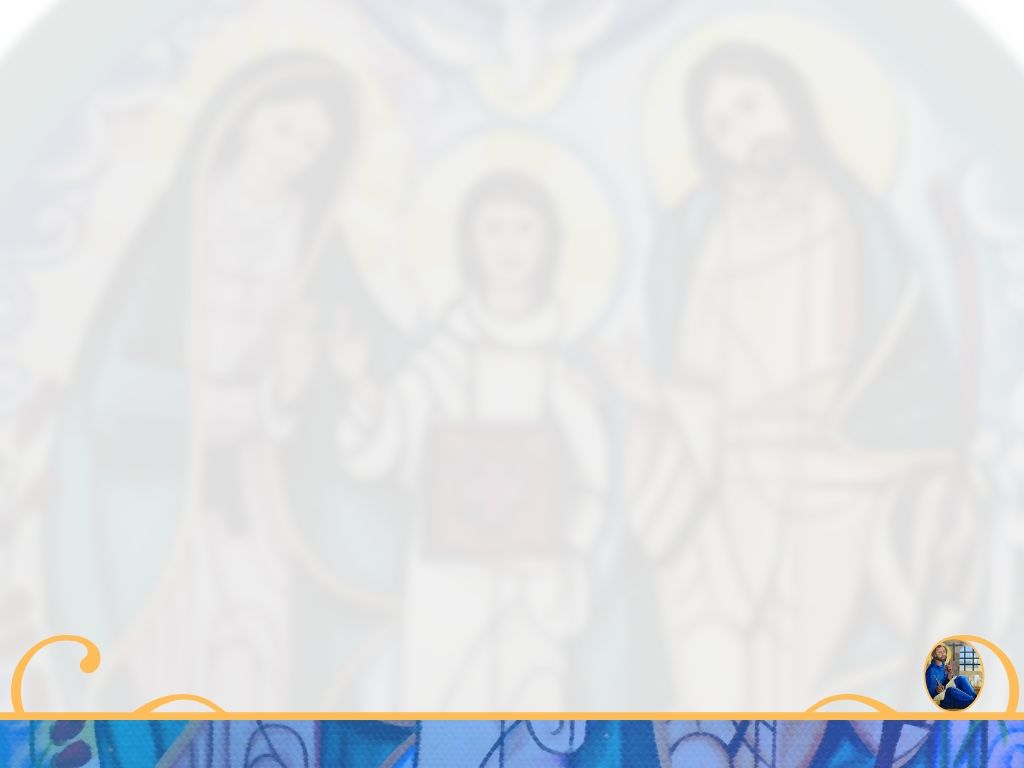 Ser
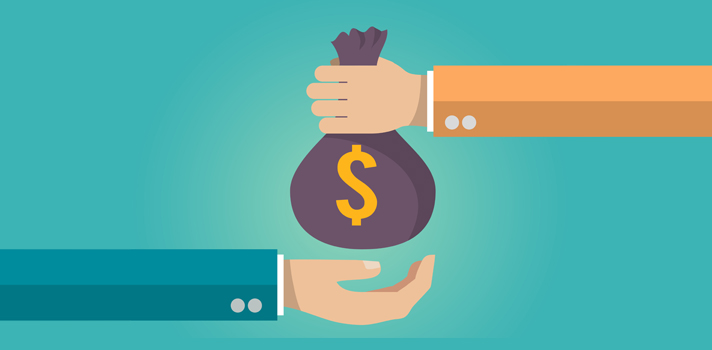 "Familias convertidas al amor de Dios, testimonio vivo de santidad"
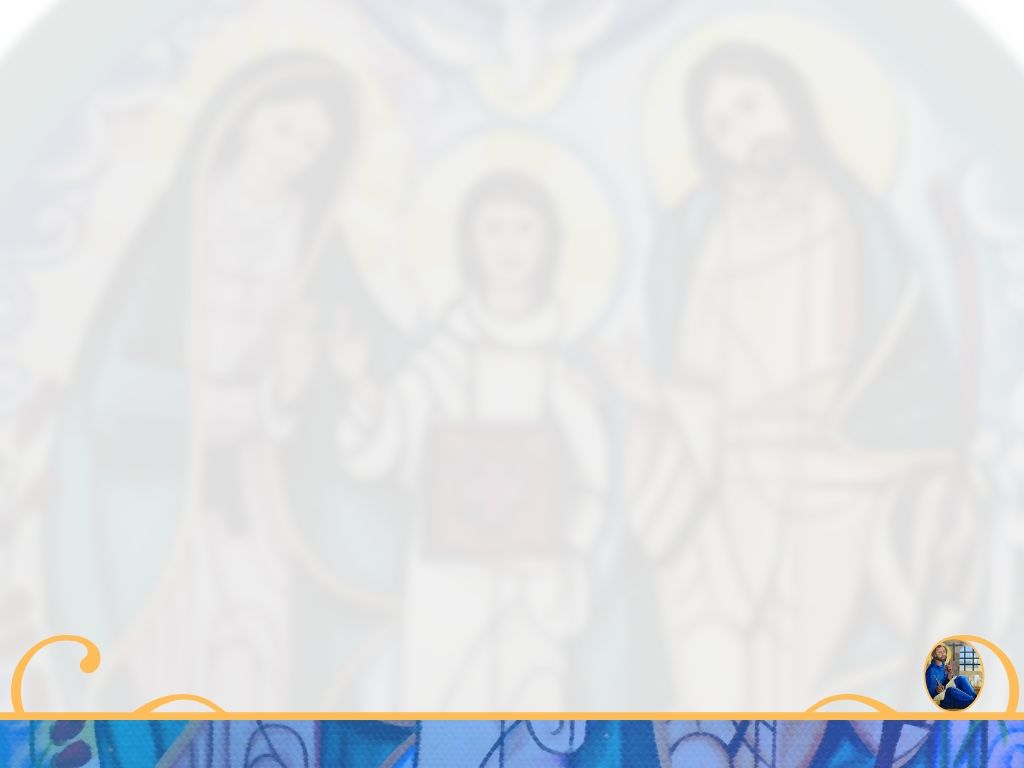 Ser
"Familias convertidas al amor de Dios, testimonio vivo de santidad"
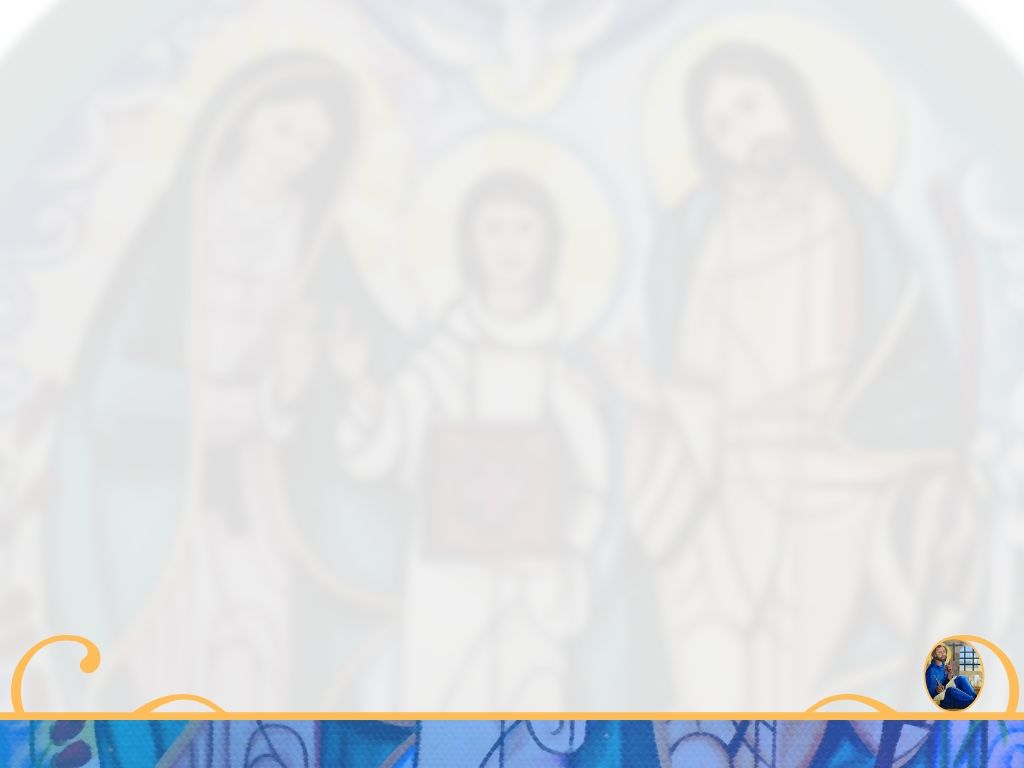 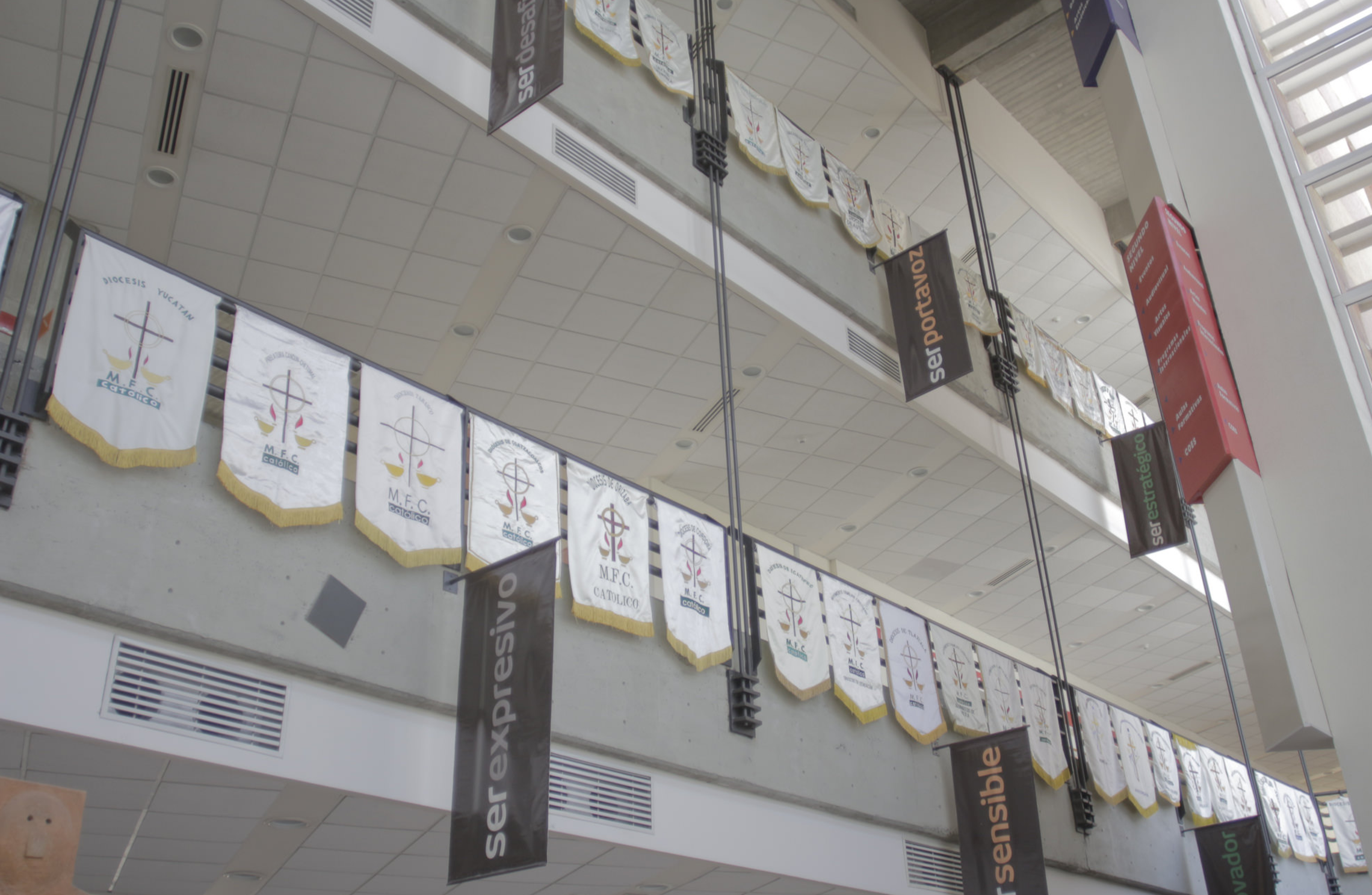 Texto
"Familias convertidas al amor de Dios, testimonio vivo de santidad"
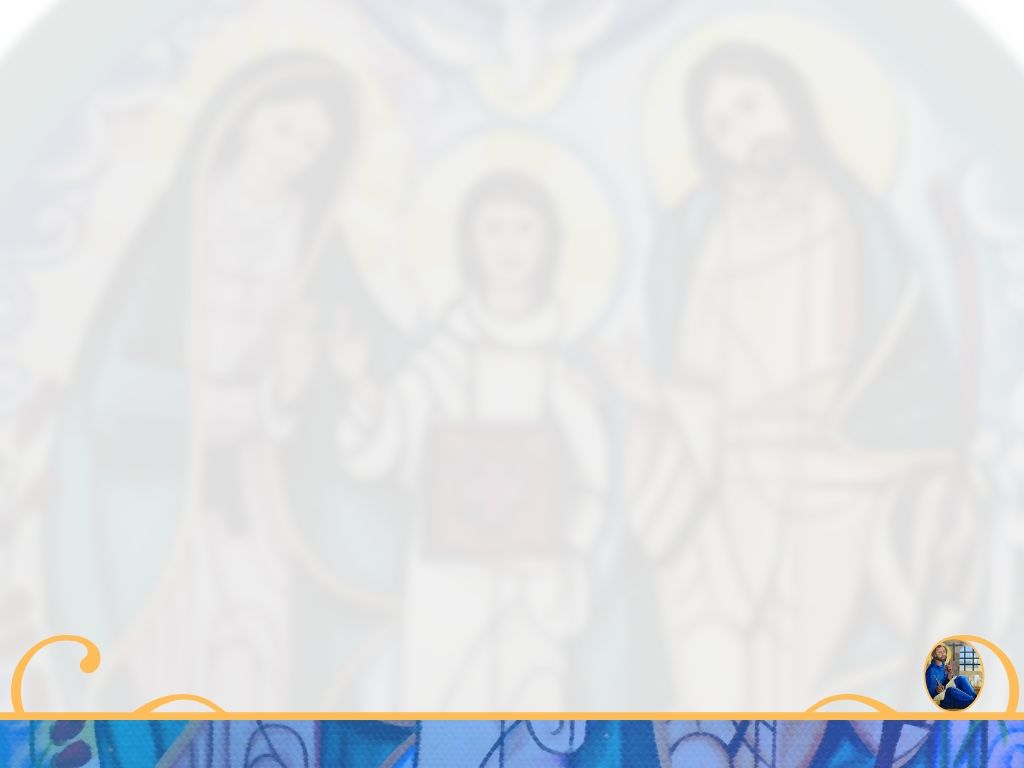 “Ningún sirviente puede servir a dos amos, porque odiará a uno y querrá al otro, o será fiel a uno y despreciará al otro. No se puede servir a Dios y a las riquezas” Lc 16, 13
"Familias convertidas al amor de Dios, testimonio vivo de santidad"
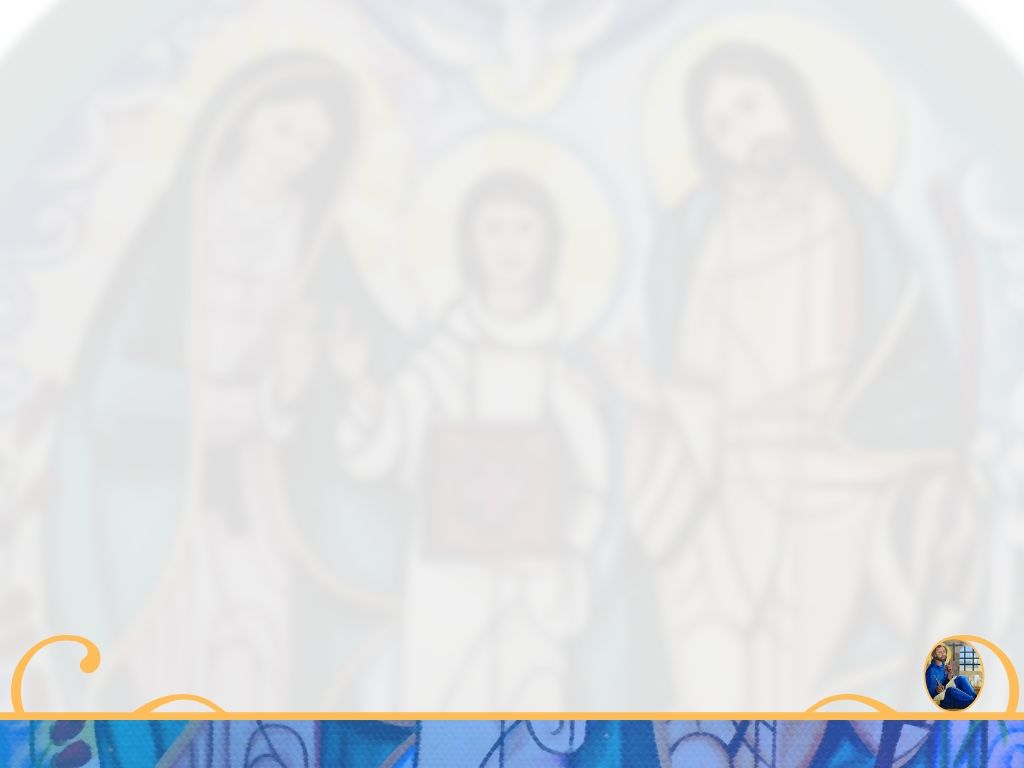 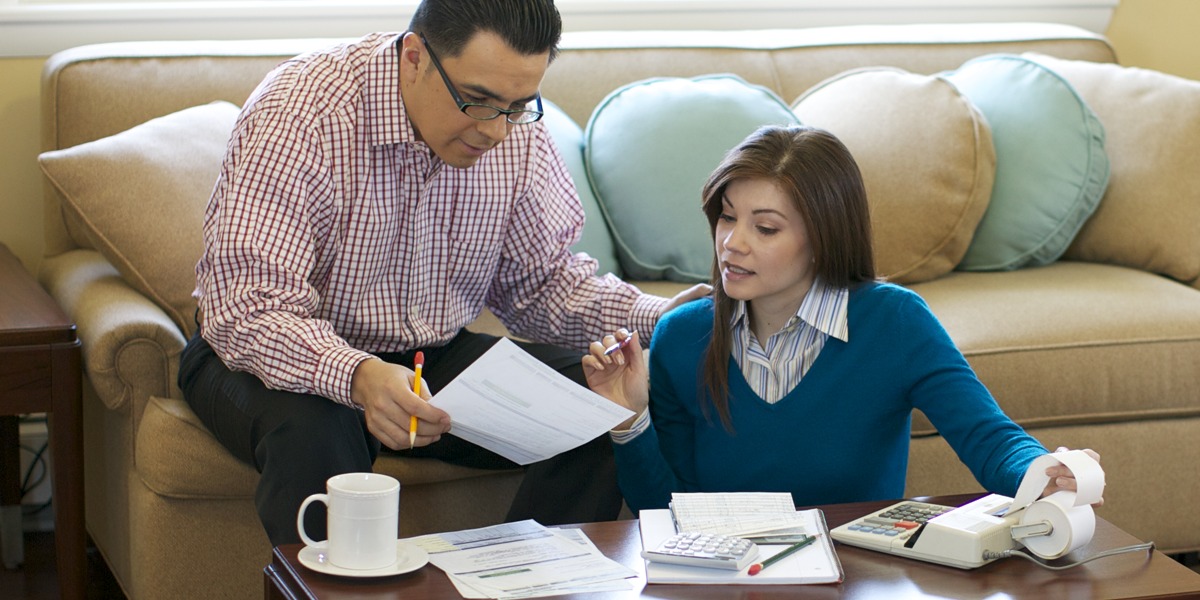 “ Por lo tanto, hermanos, elijan entre ustedes a siete hombres de buena fama, llenos del Espíritu y de sabiduría; les confiaremos esta tarea” Hechos 6, 3
"Familias convertidas al amor de Dios, testimonio vivo de santidad"
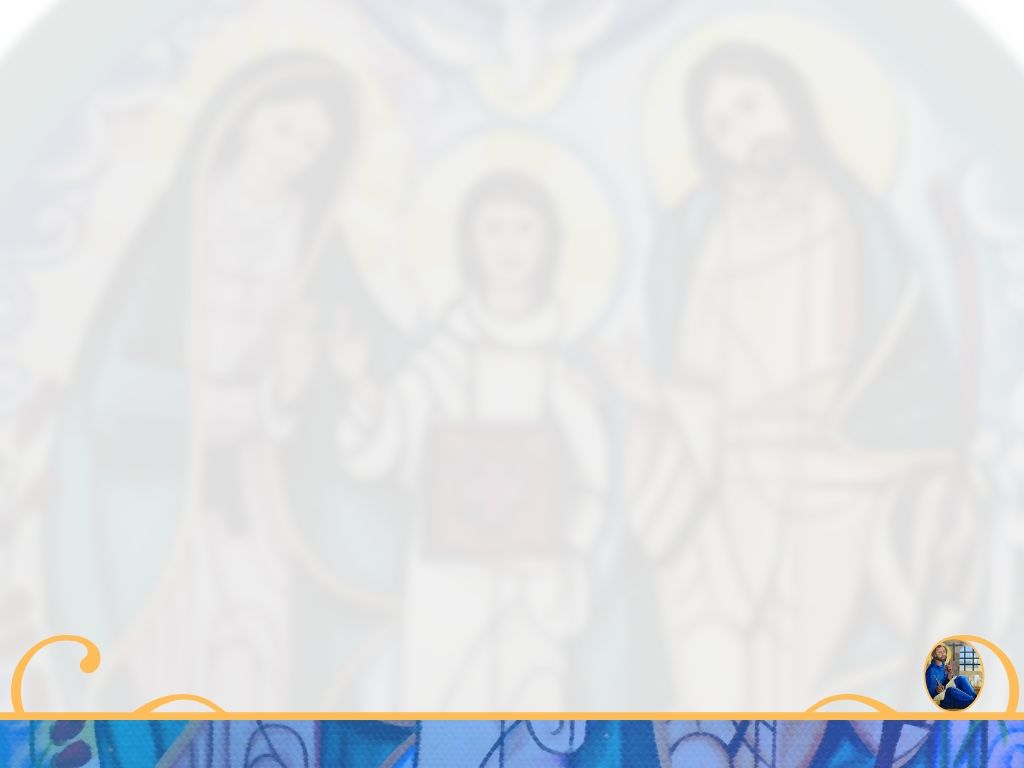 Nunca deben olvidar que son depositarios de la confianza de sus hermanos a quienes sirven y que tienen que actuar con desinterés, generosidad y prudencia.C
"Familias convertidas al amor de Dios, testimonio vivo de santidad"
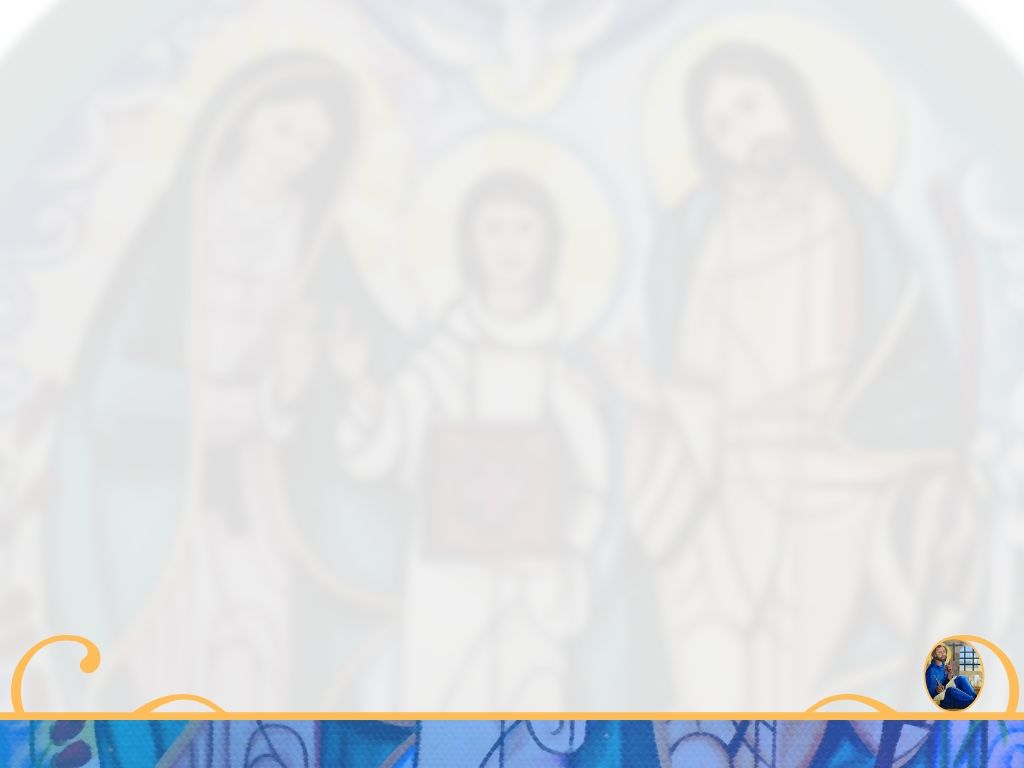 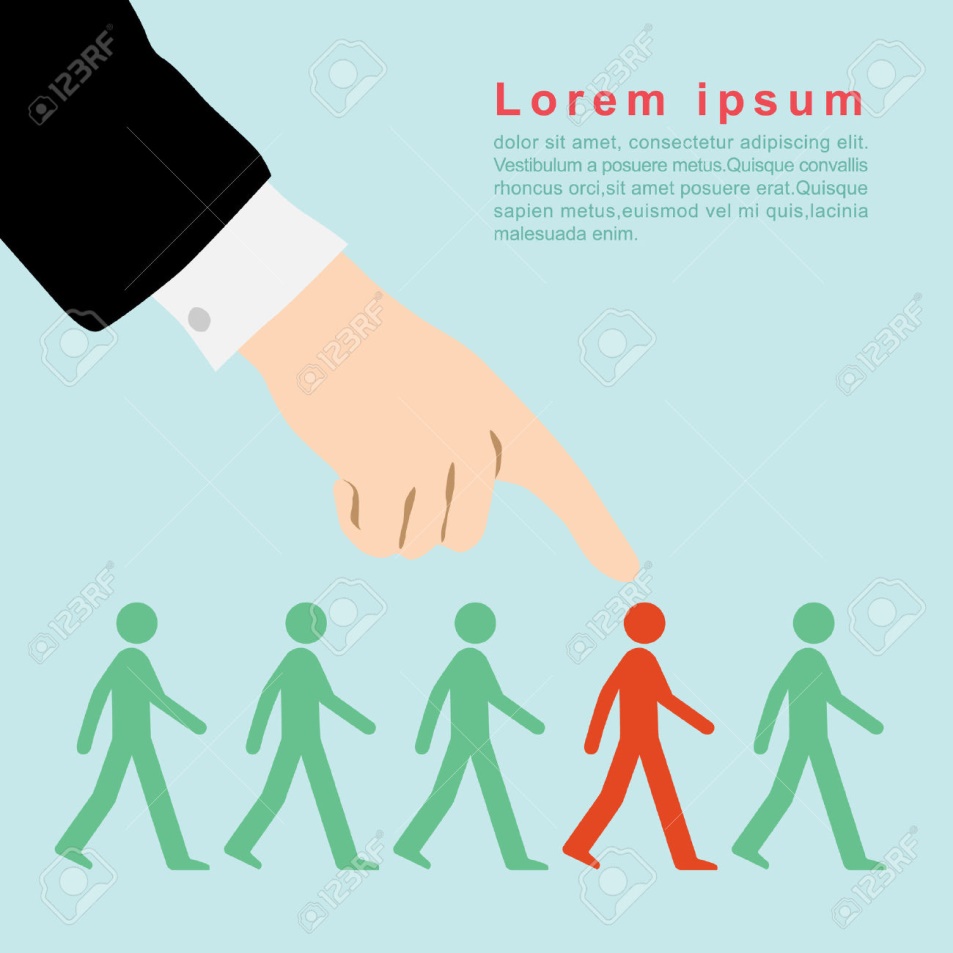 Financiero de                         Equipo                                                    Básico
Los matrimonios equiperos eligen al matrimonio financiero.
Será el encargado de recabar las ofrendas de sus compañeros.
"Familias convertidas al amor de Dios, testimonio vivo de santidad"
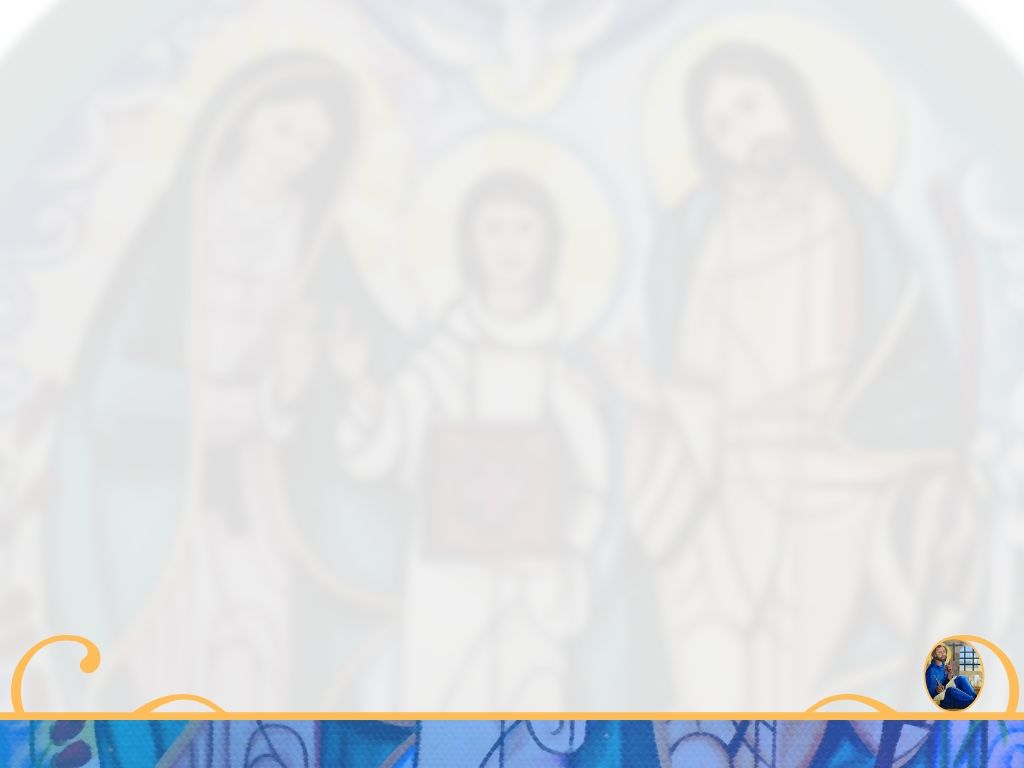 Requisitos
Ser miembro registrado y estar cursando el Ciclo Básico de Formación del MFC
"Familias convertidas al amor de Dios, testimonio vivo de santidad"
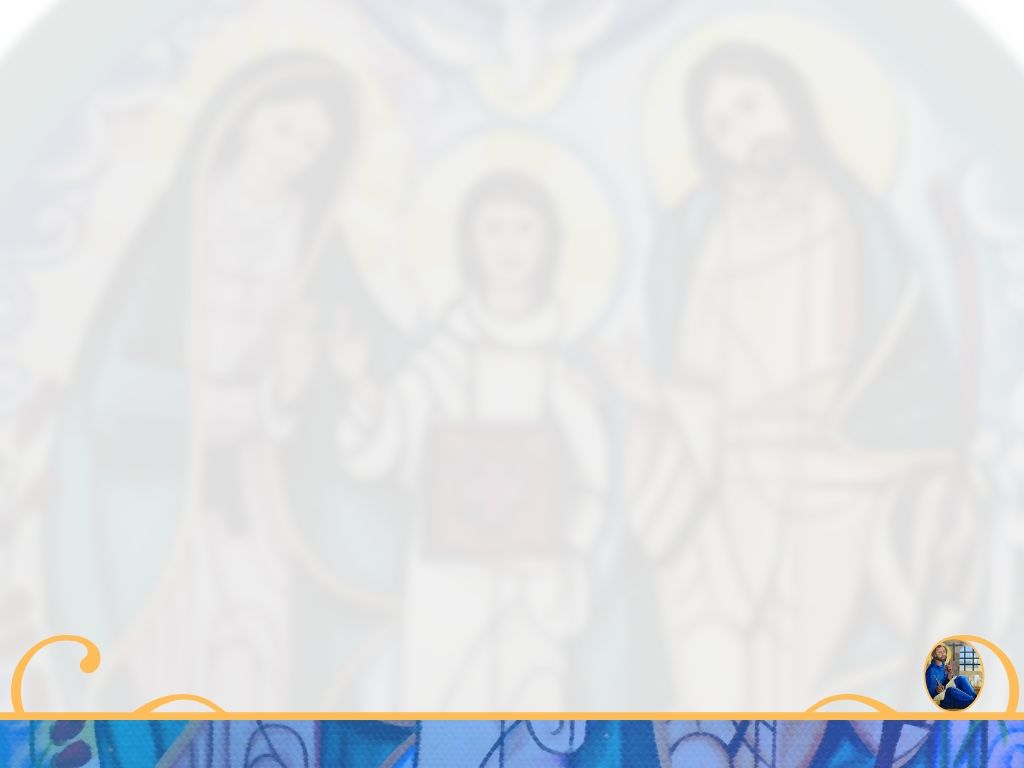 No al Paternalismo
"Familias convertidas al amor de Dios, testimonio vivo de santidad"
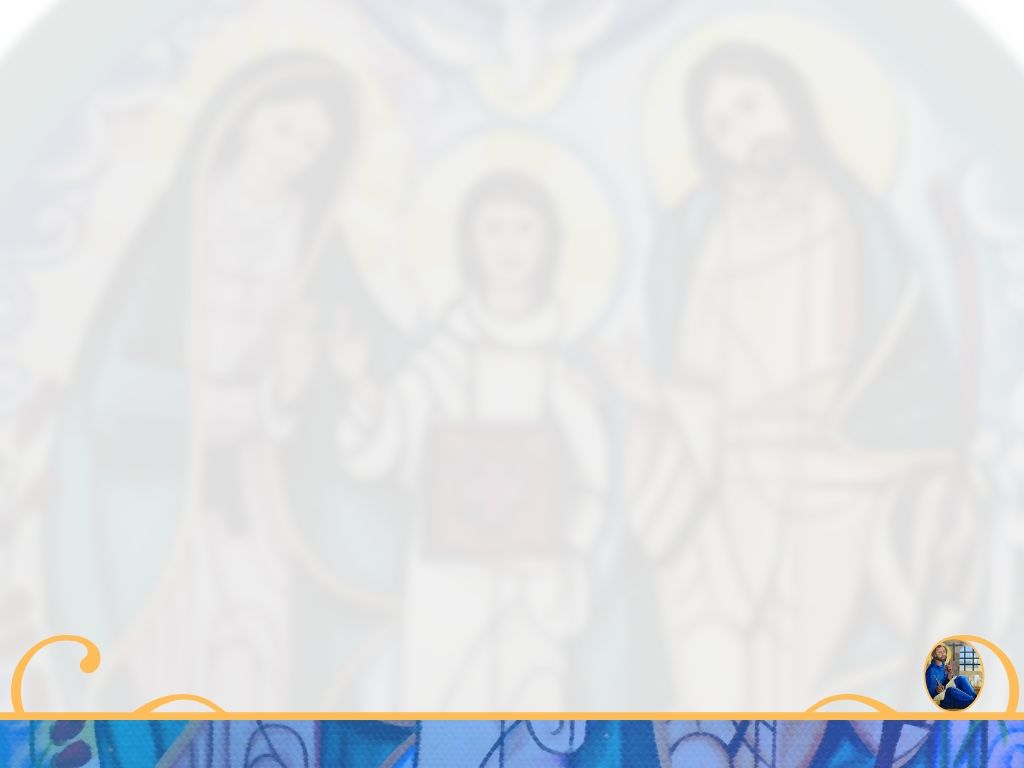 Costos
"Familias convertidas al amor de Dios, testimonio vivo de santidad"
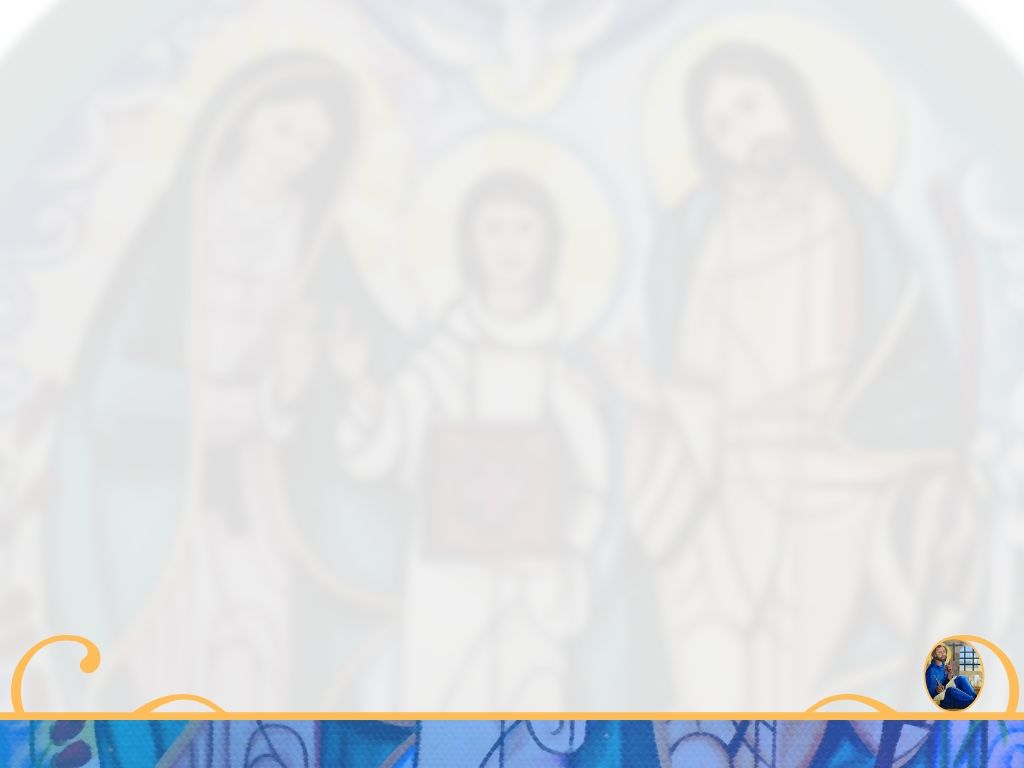 "Familias convertidas al amor de Dios, testimonio vivo de santidad"
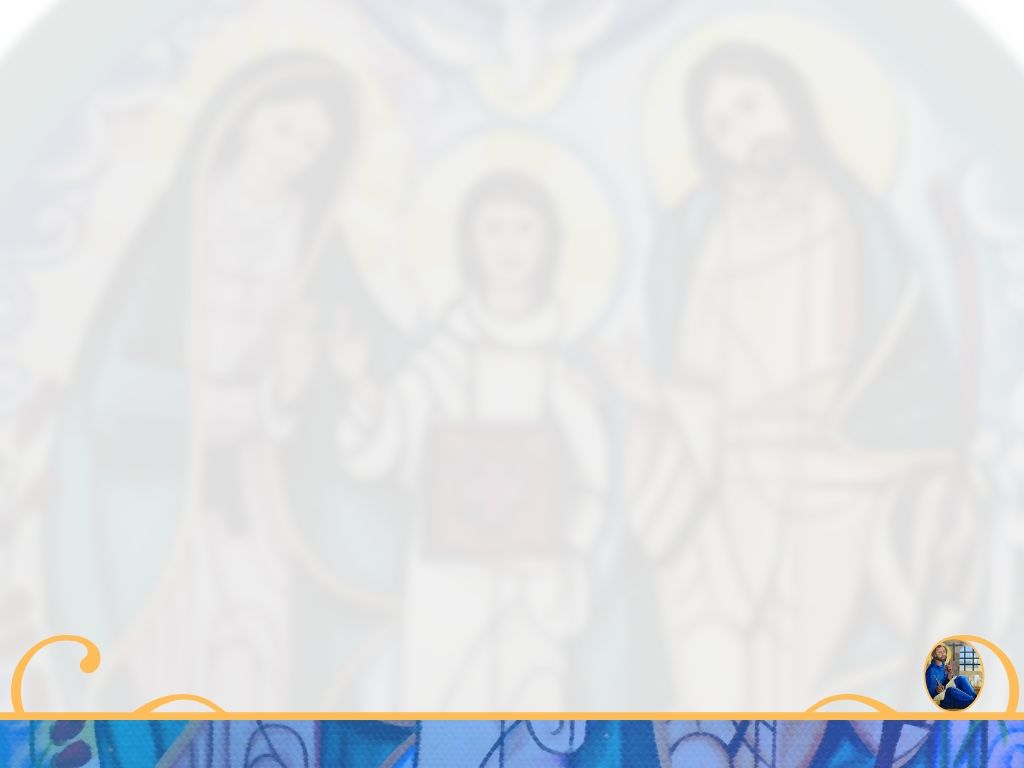 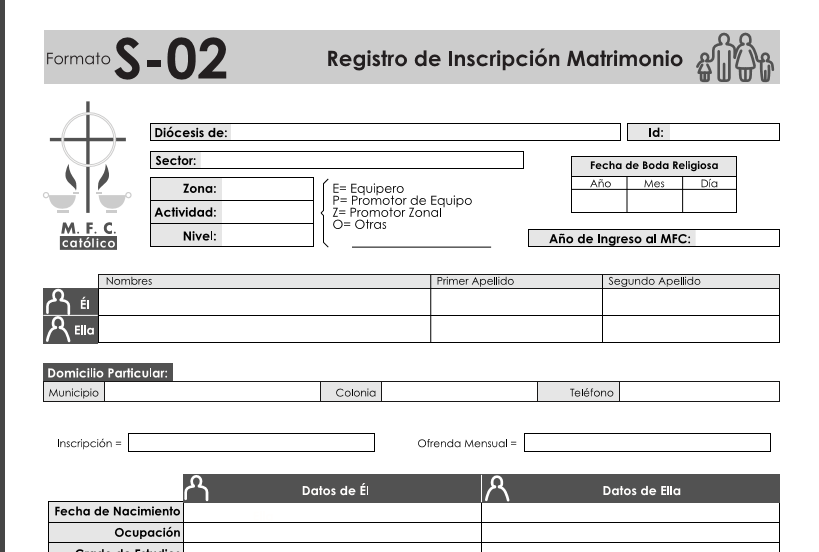 Inscripción
Ofrenda mensual
Formato S-06
$60.00
"Familias convertidas al amor de Dios, testimonio vivo de santidad"
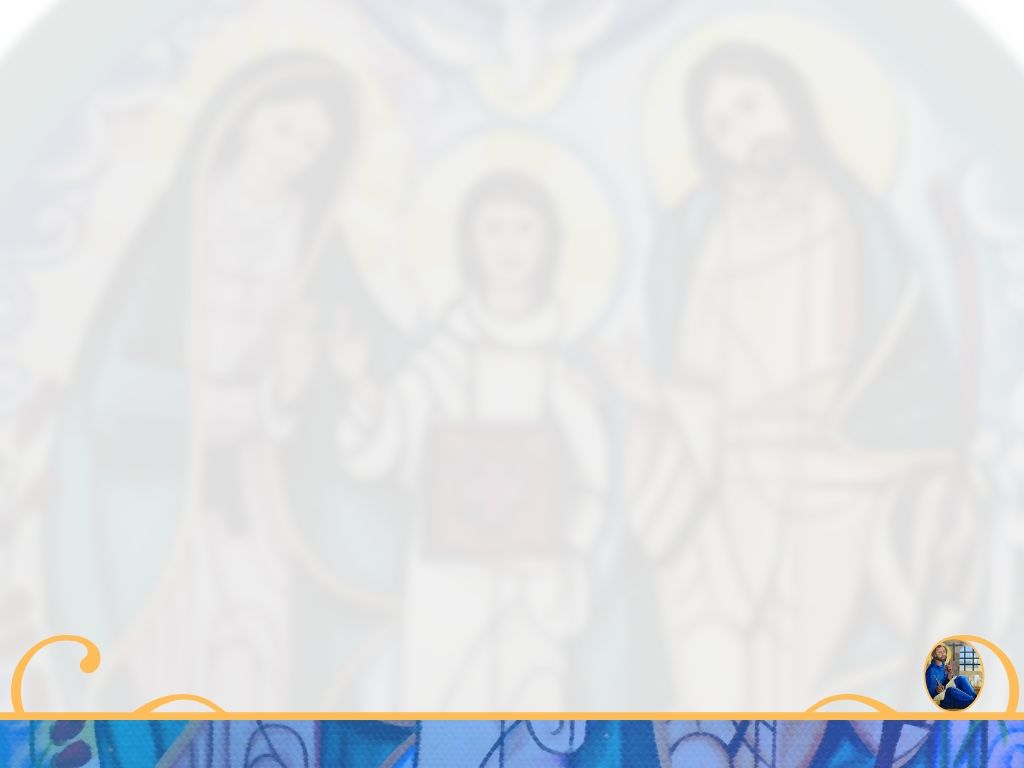 Gastos Mundiales
Nacional (ECN)
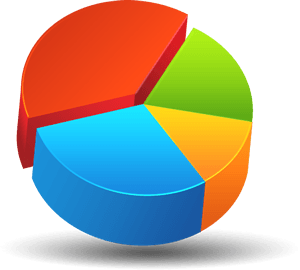 Diocesano (ECD)
Libro
Control de Inscripción
Sector (ECS)
Inscripción
"Familias convertidas al amor de Dios, testimonio vivo de santidad"
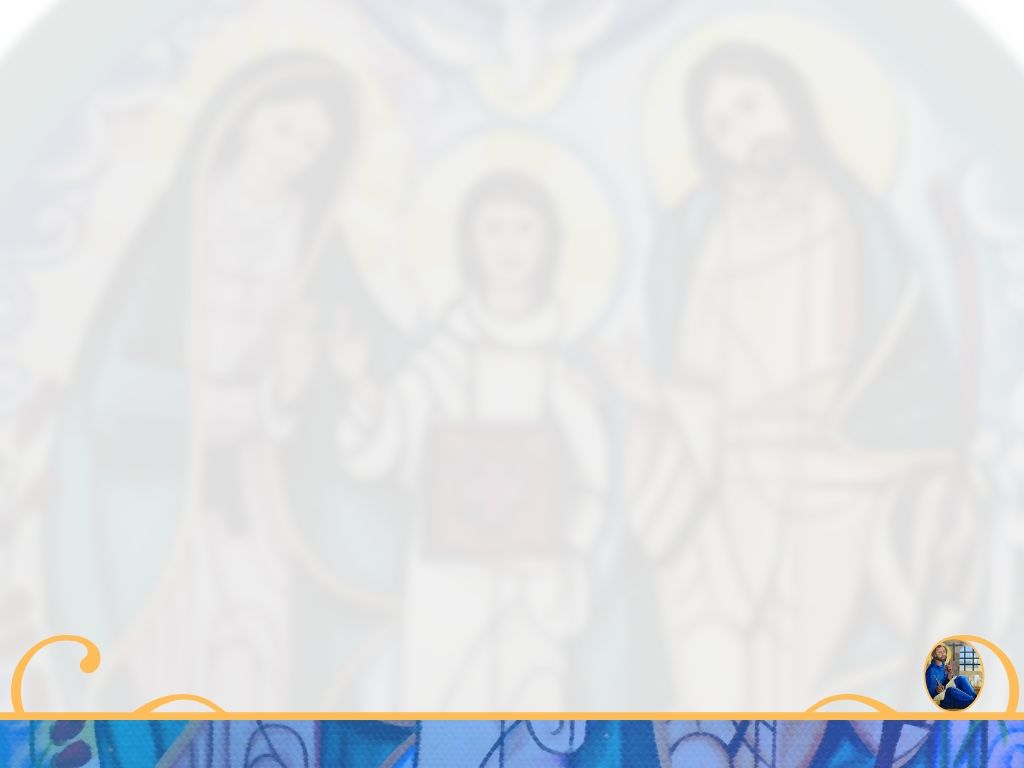 Inscripción
                      Ofrenda   Mensual
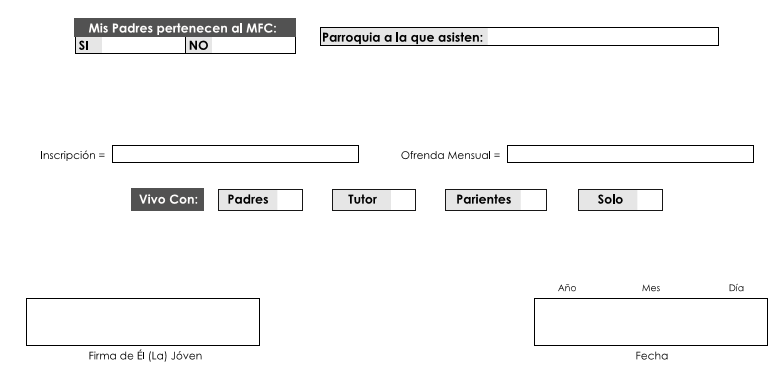 Formato SJ-10
$10.00
"Familias convertidas al amor de Dios, testimonio vivo de santidad"
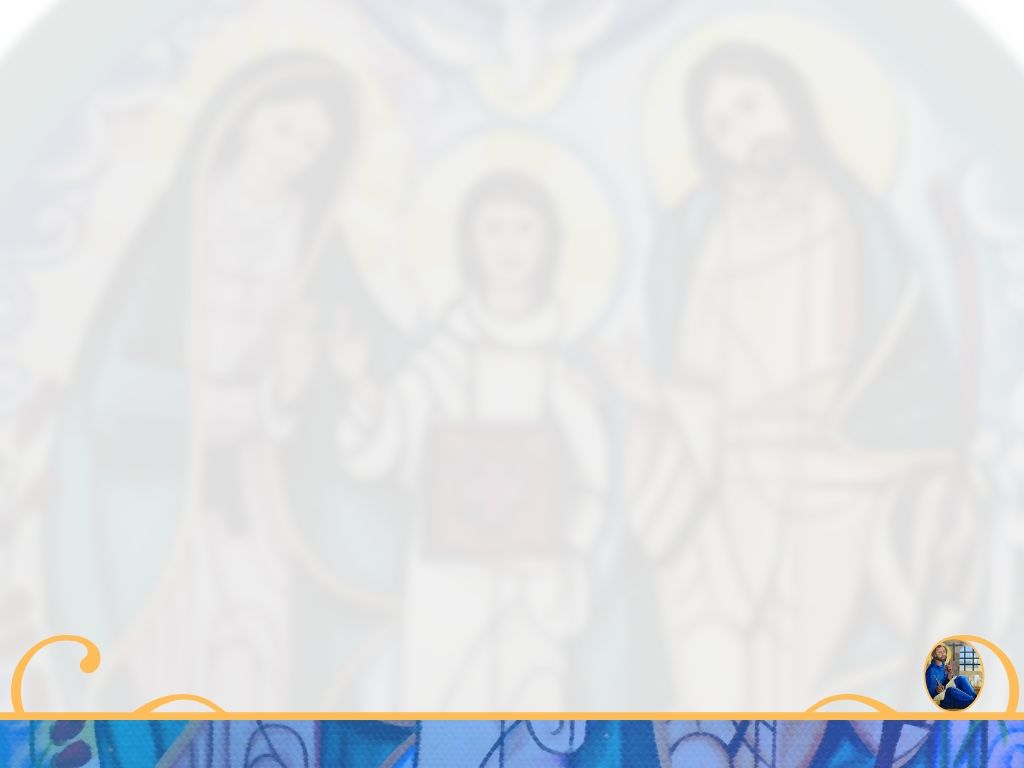 Nacional (ECN)
Diocesano (ECD)
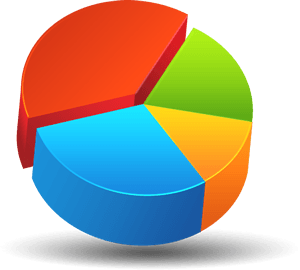 Libro
Control de Inscripción
Equipo de Jóvenes
Inscripción
"Familias convertidas al amor de Dios, testimonio vivo de santidad"
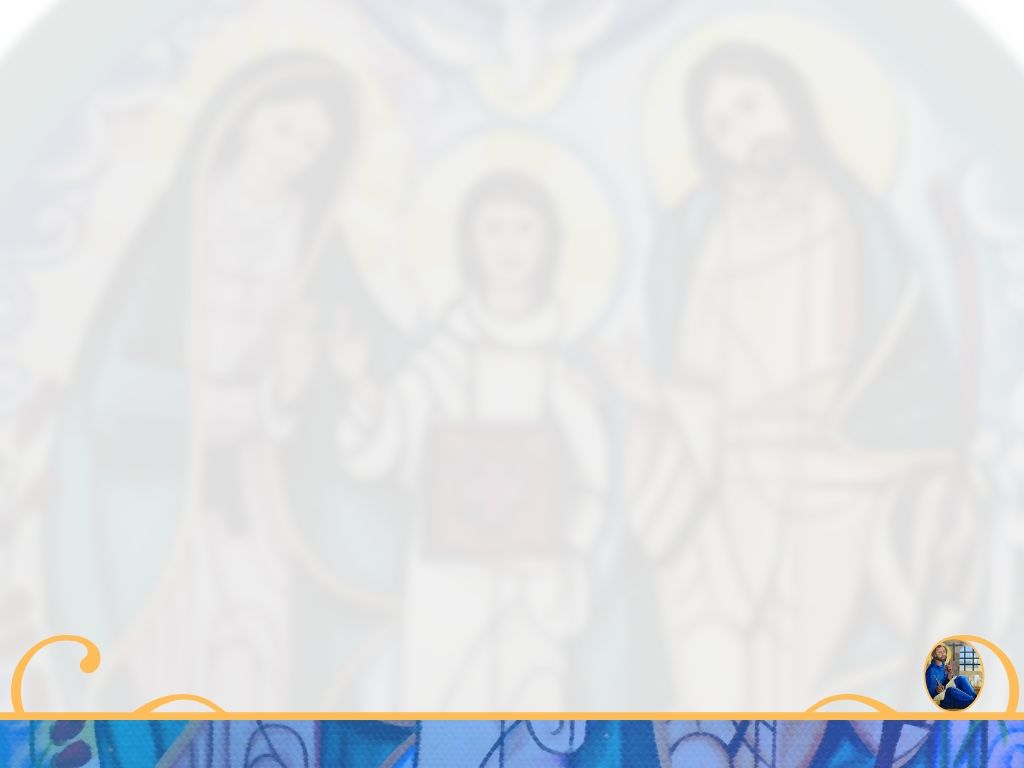 www. mexicomfc.net
Control de ofrendas
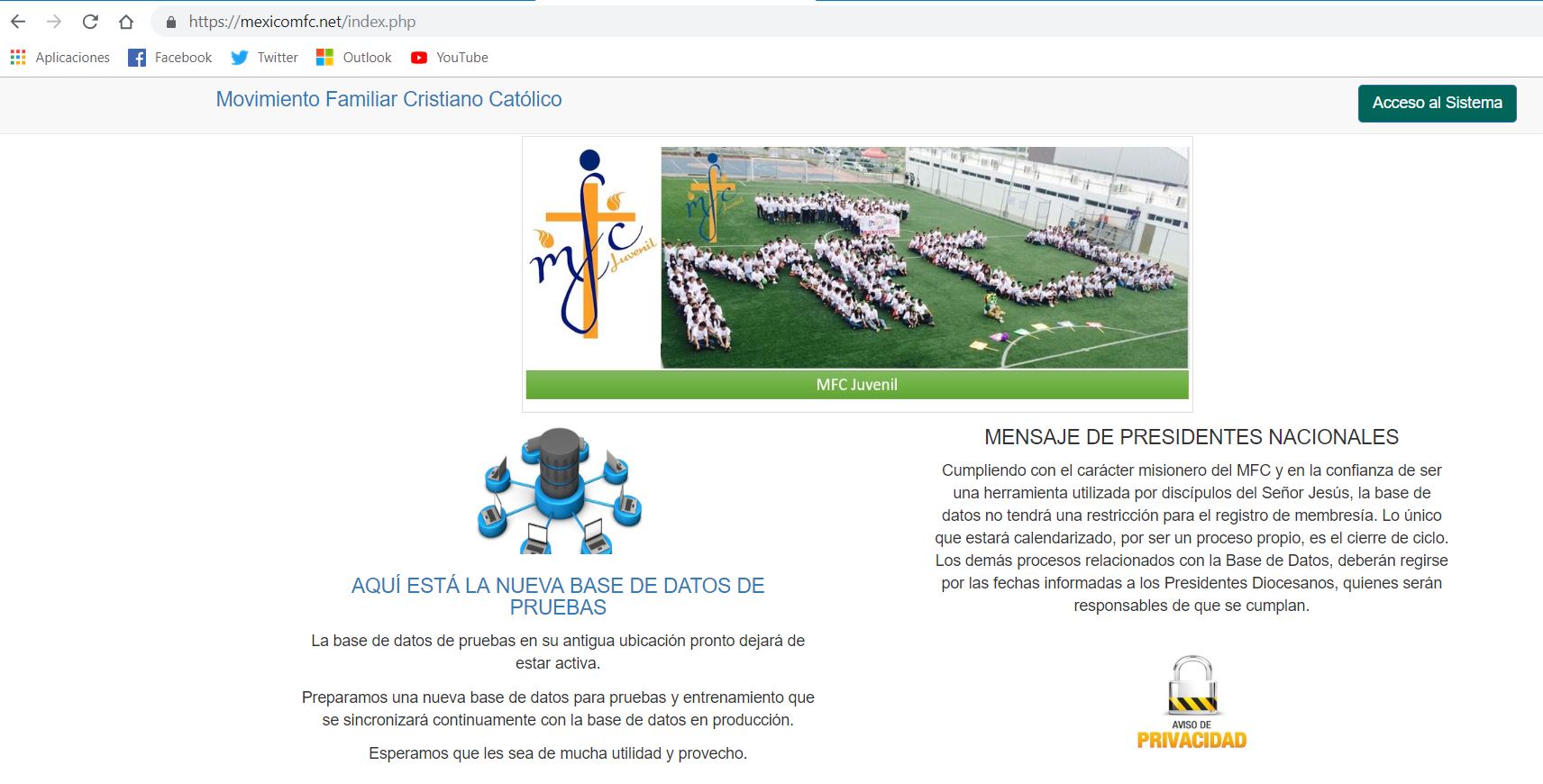 "Familias convertidas al amor de Dios, testimonio vivo de santidad"
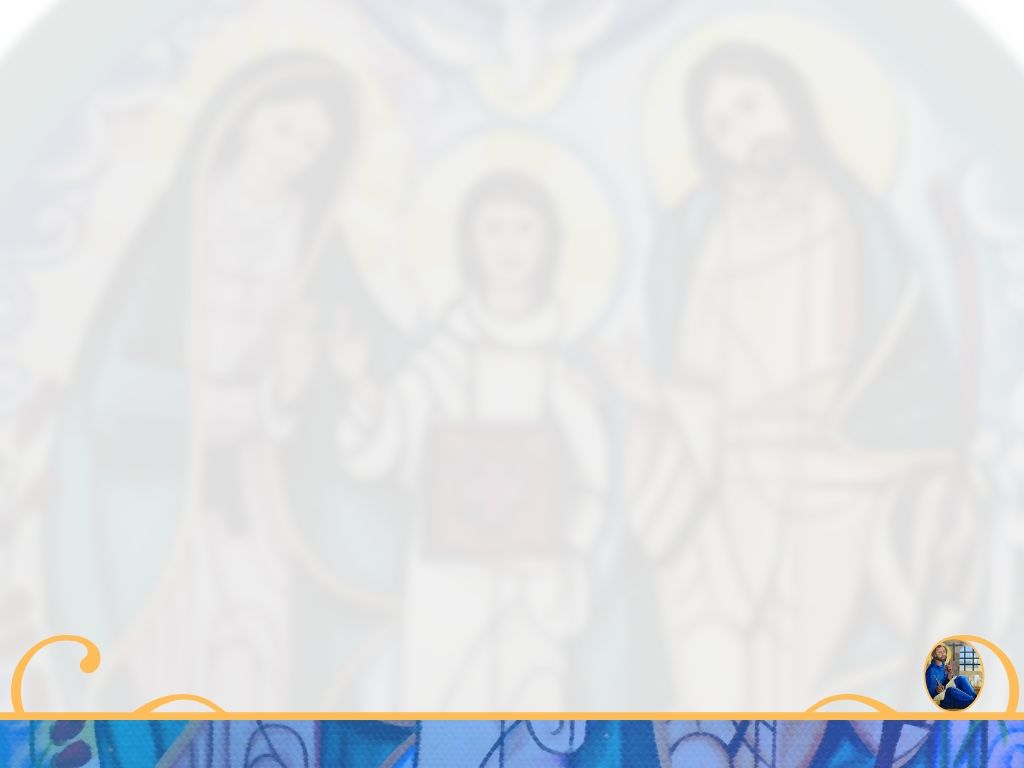 MOVIMIENTO FAMILIAR CRISTIANO CATOLICO 
          Sector san  Marcos       Fecha: ____ de ________ 201__
            Nivel ____  Equipo # ____   Promotores: _____________
Matrimonio Financiero: ____________________ Tema # _____  
Importe: $ ____________ Son:  ( ________________________
___________________________________________________ )
 Asistencia: _______                                              Faltas: ________  
    Observaciones:
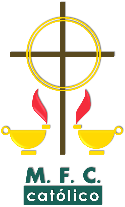 Sobre de Aportaciones
Formato S-06
Alimenta tu corazón con generosidad y buenas obras, Así prolongarás sus latidos…
Dios los Bendiga. Sus hermanos en cristo Patricia y Carlos Quijada Sevilla  Área III
"Familias convertidas al amor de Dios, testimonio vivo de santidad"
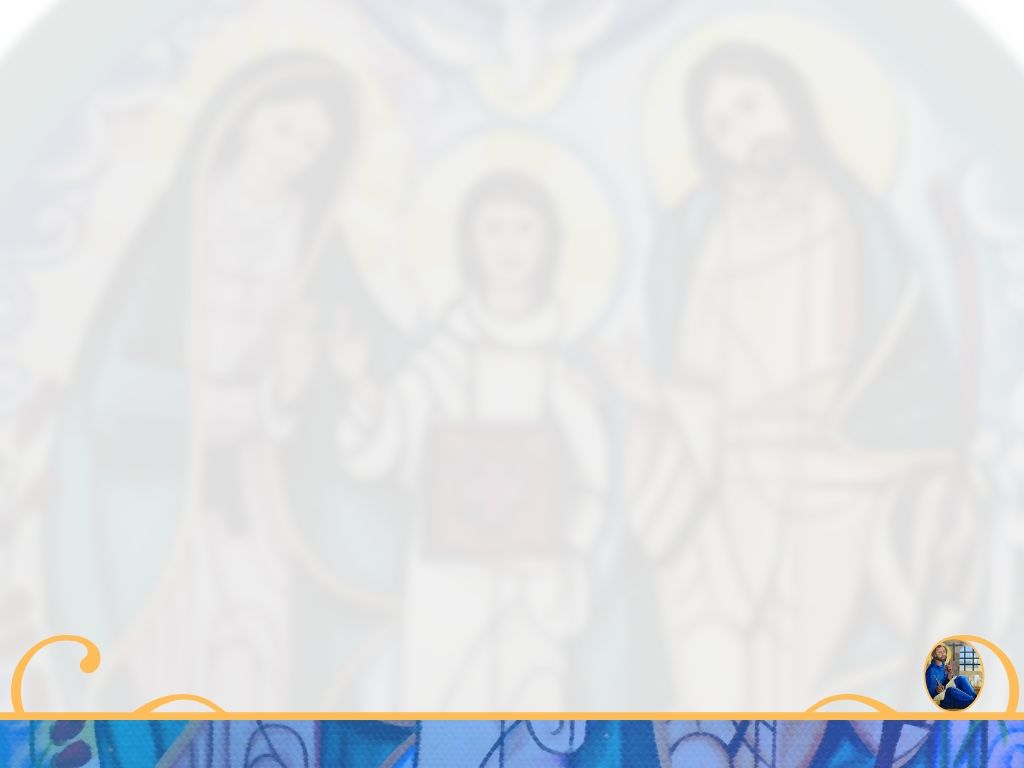 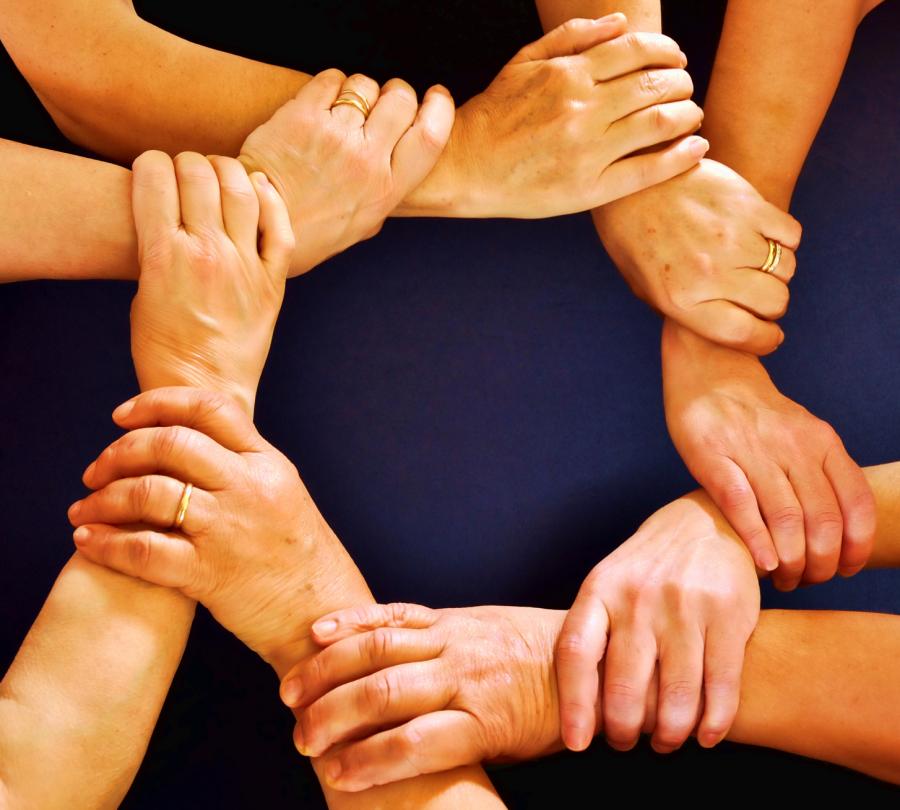 Funciones del Financiero de Zona
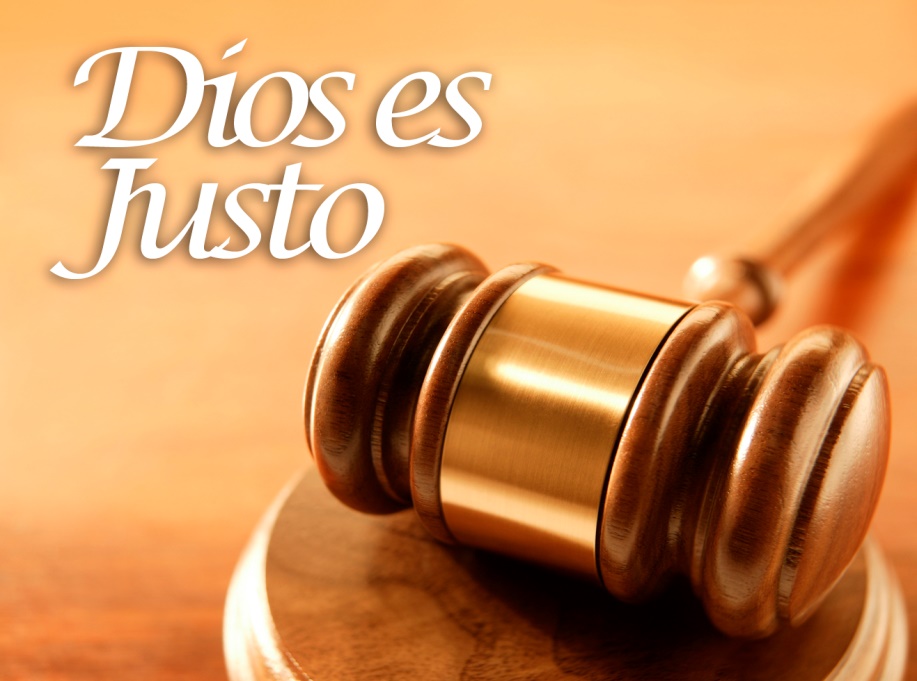 Objetivo: Promover los valores de justicia y solidaridad en el equipo zonal y equipos básicos de la zona.
"Familias convertidas al amor de Dios, testimonio vivo de santidad"
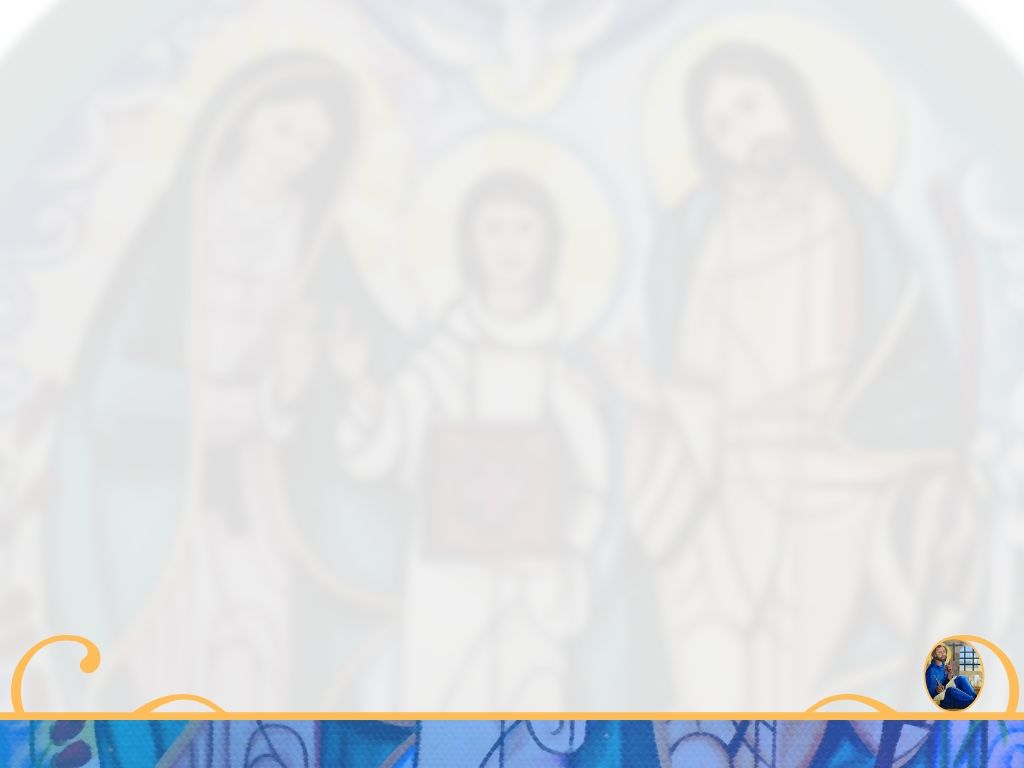 Funciones
"Familias convertidas al amor de Dios, testimonio vivo de santidad"
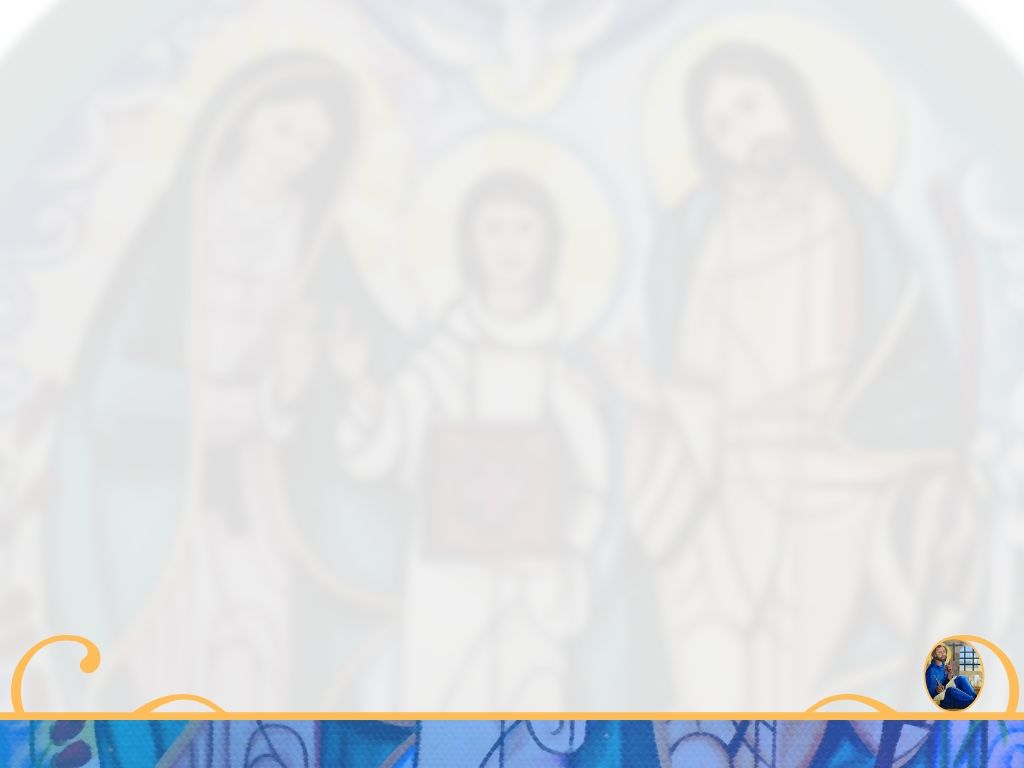 Funciones
"Familias convertidas al amor de Dios, testimonio vivo de santidad"
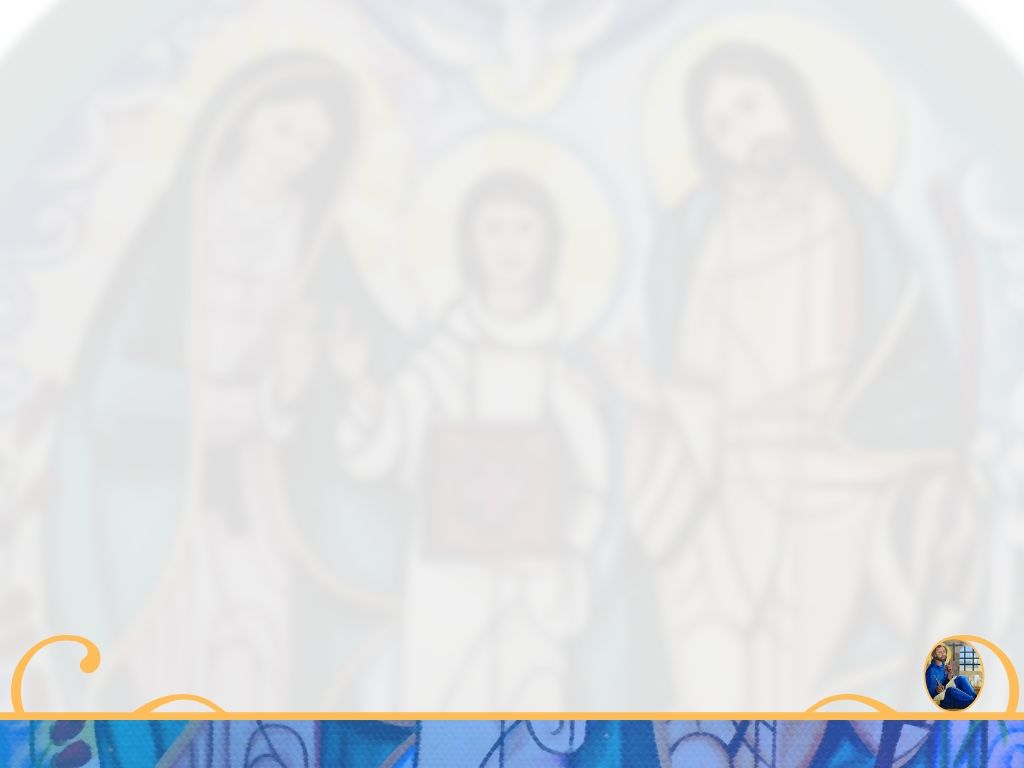 Funciones
"Familias convertidas al amor de Dios, testimonio vivo de santidad"
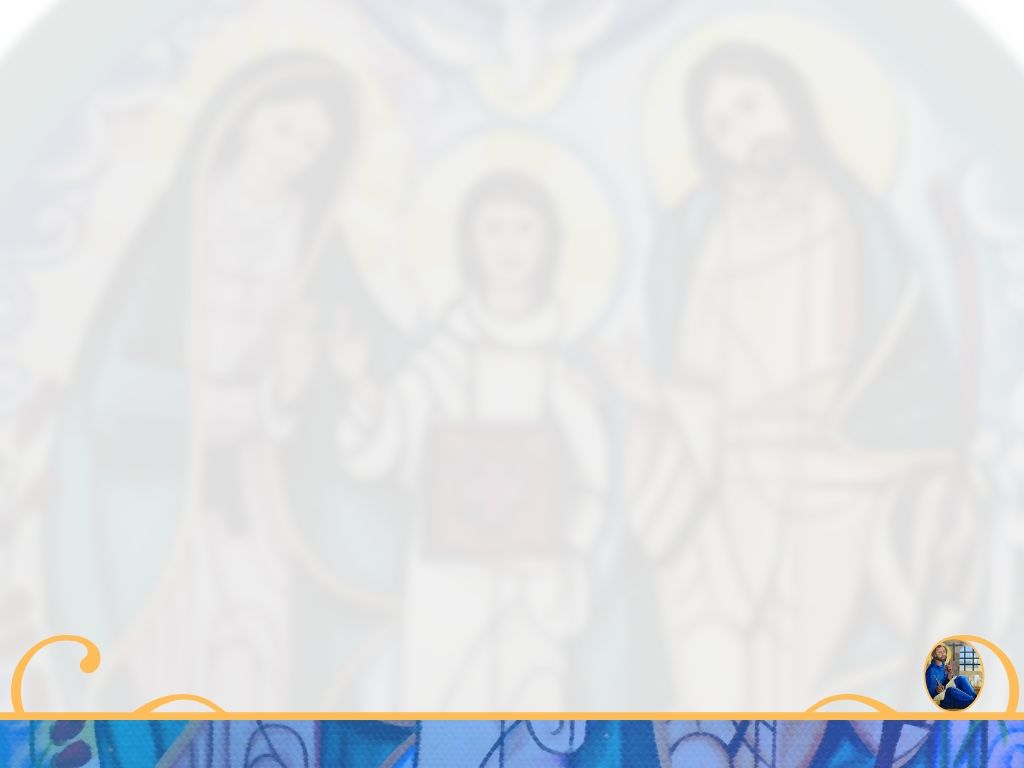 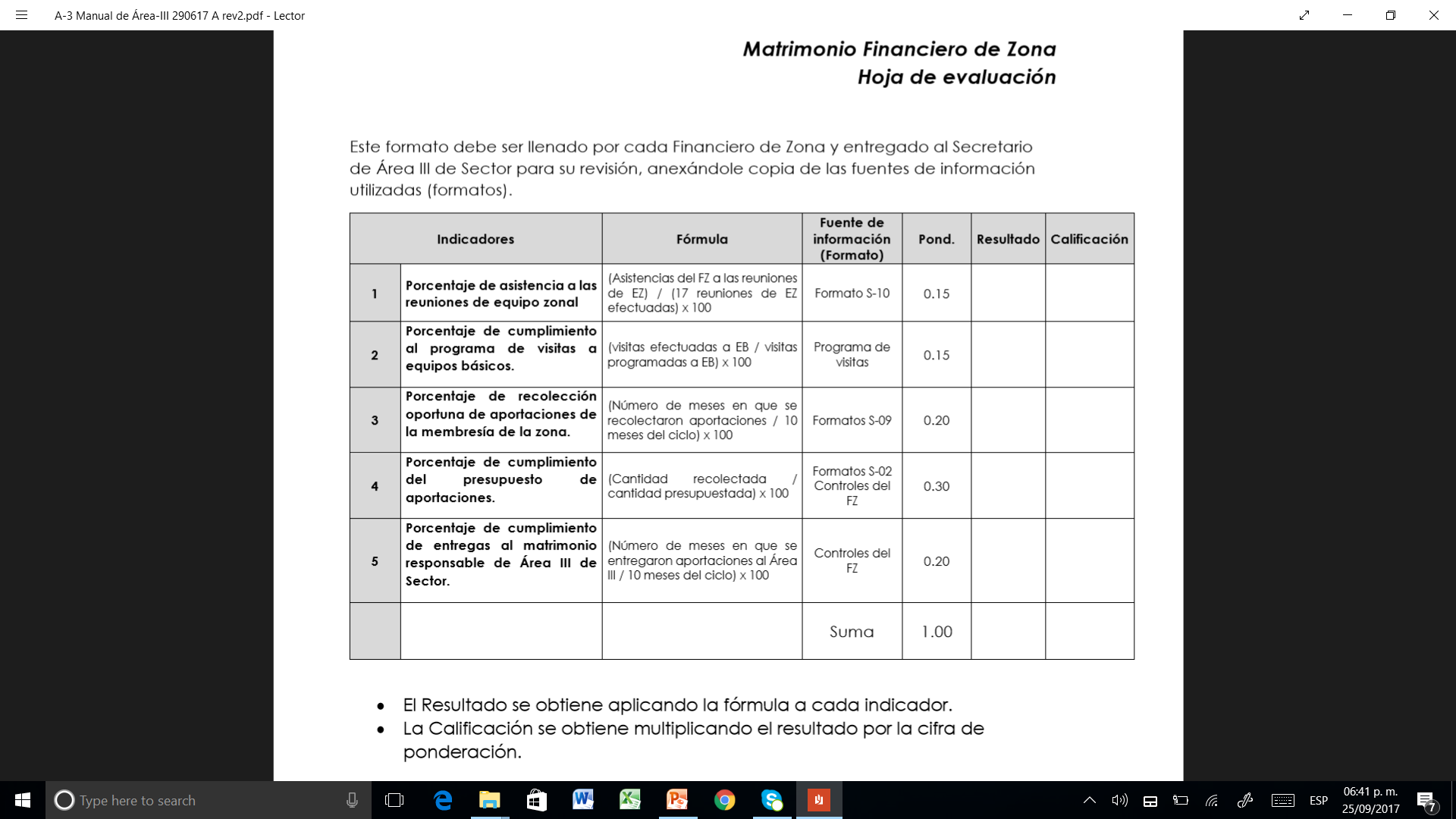 Hoja de evaluación
"Familias convertidas al amor de Dios, testimonio vivo de santidad"
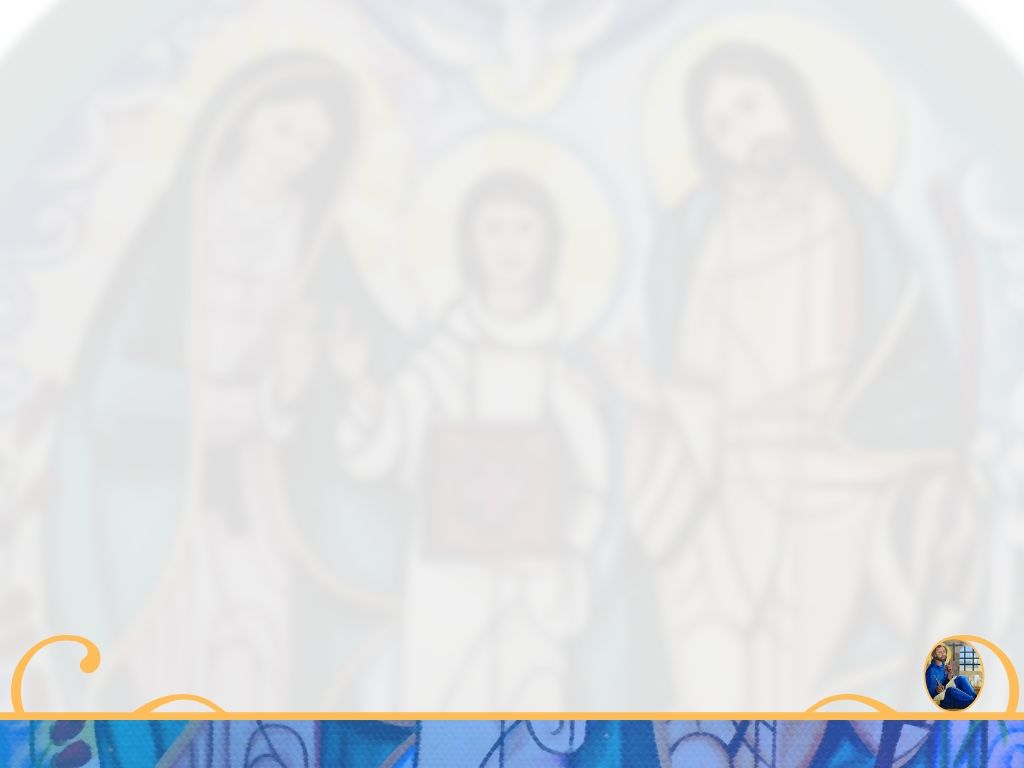 www. mexicomfc.net
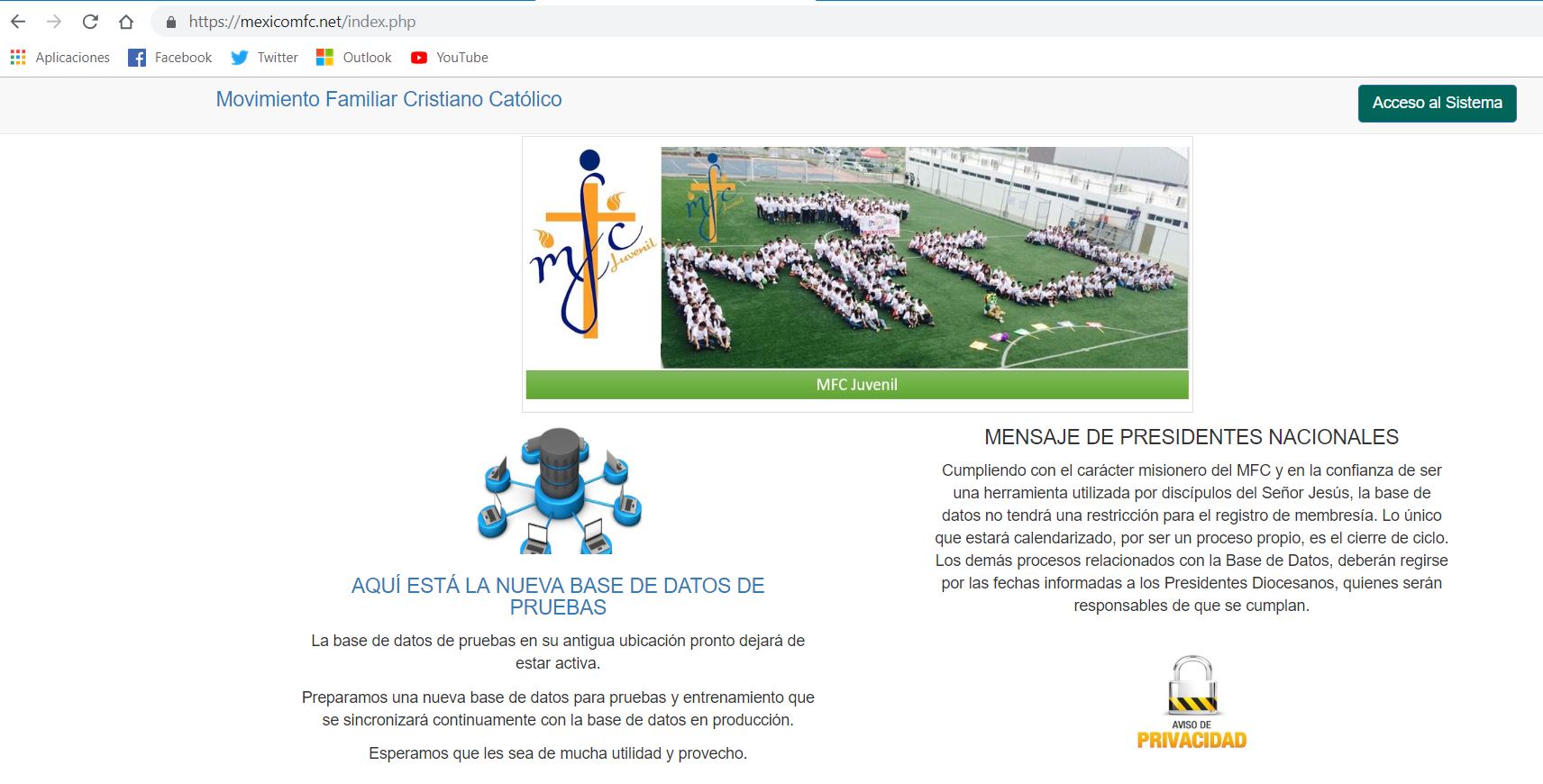 CONSULTAR/EDITAR   
AREA 3 DIOSCESANO
AREA 3 SECTOR

CONSULTAR
FINANCIERO ZONAL
PROMOTOR ZONAL
PROMOTOR DE EQUIPO
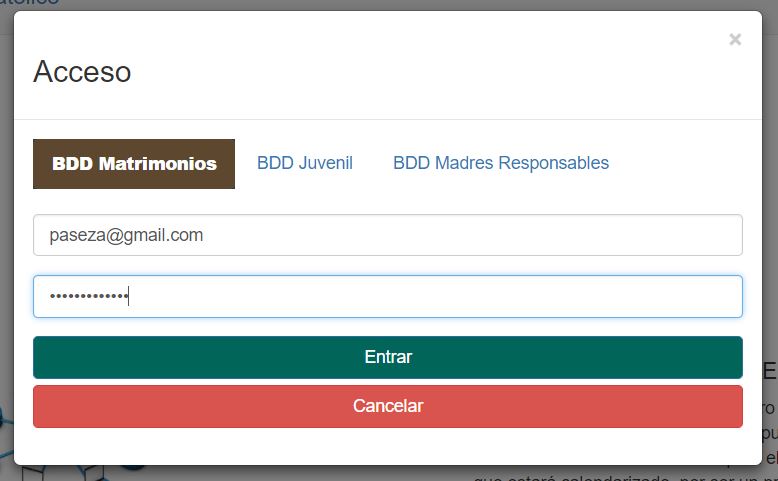 Página  MFC  Control Ofrendas
"Familias convertidas al amor de Dios, testimonio vivo de santidad"
www. mexicomfc.net
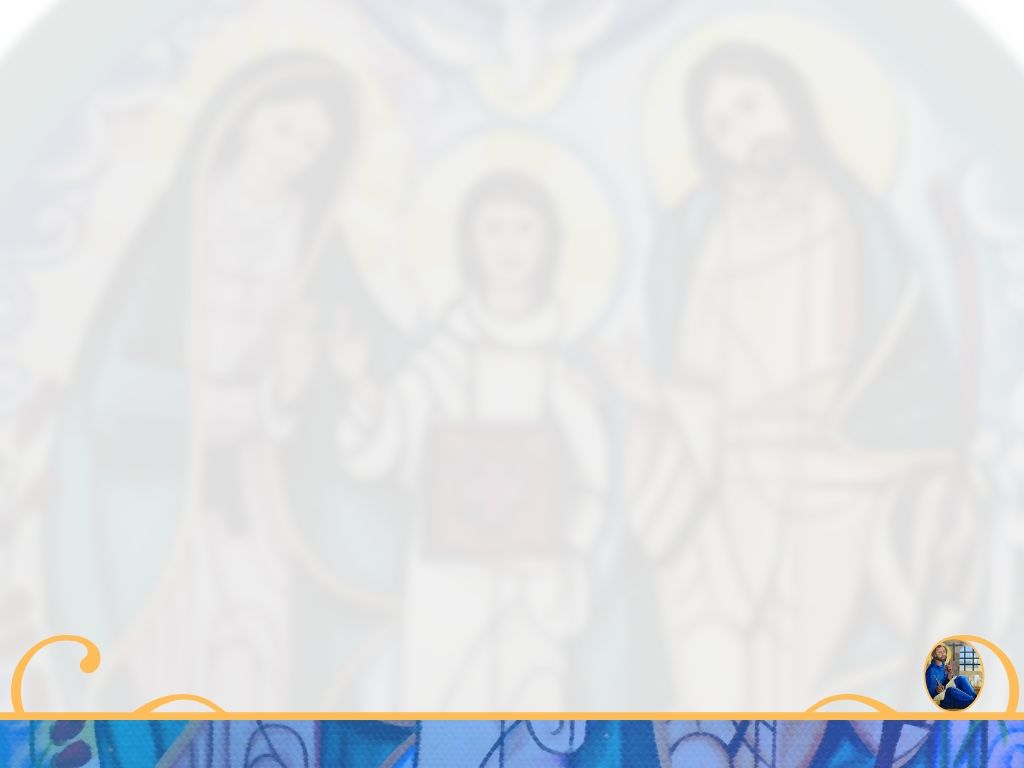 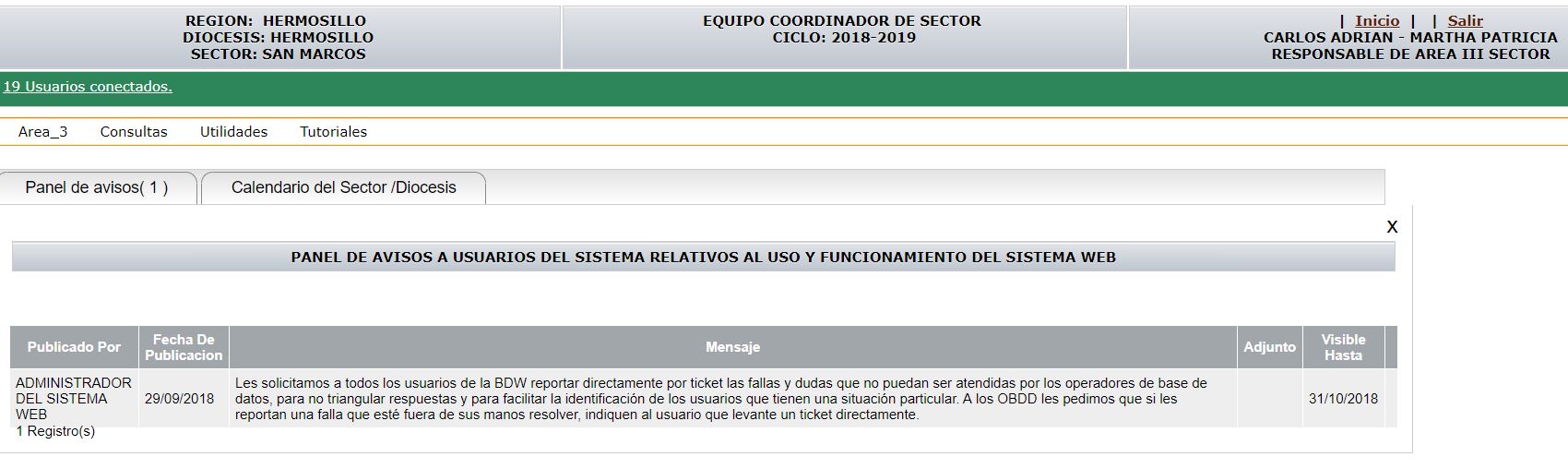 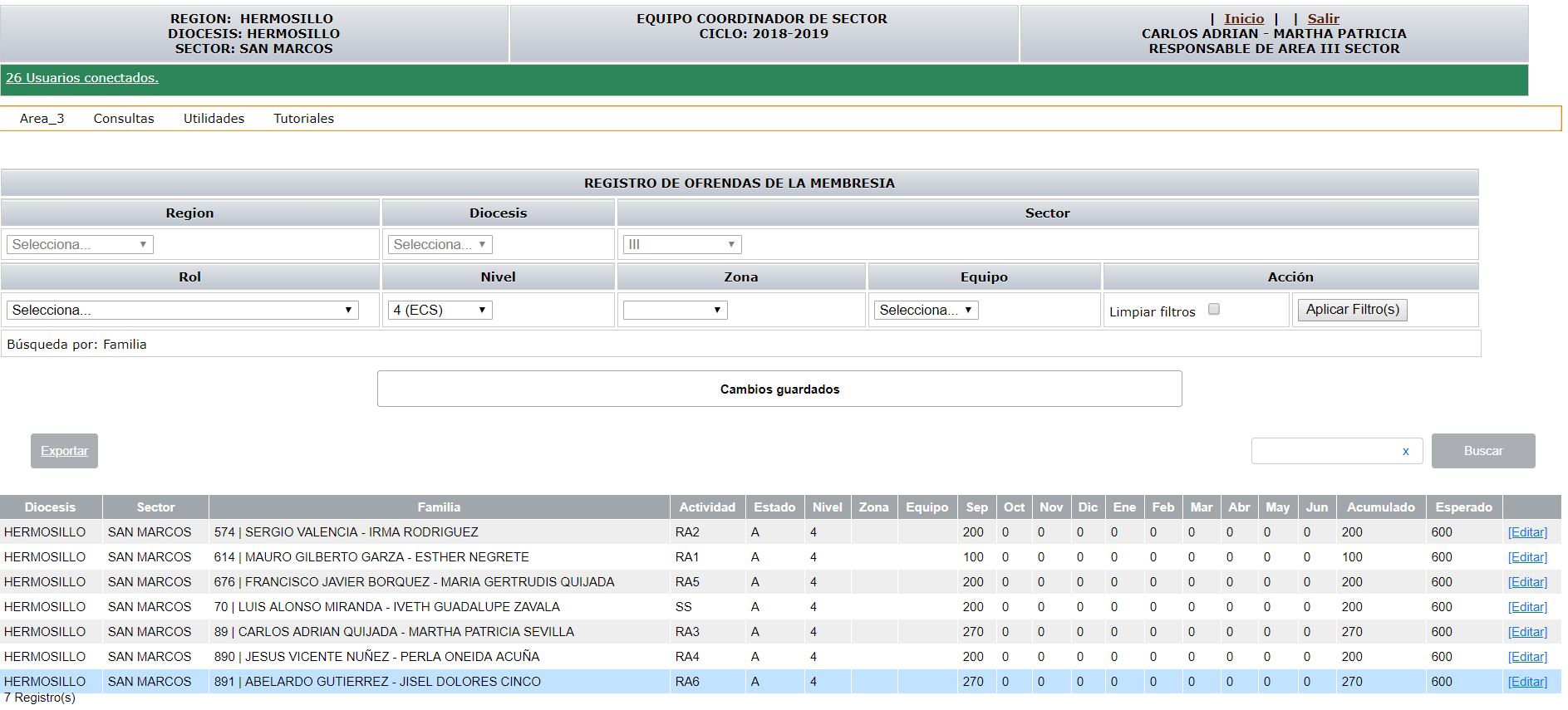 Página  MFC  Control Ofrendas
"Familias convertidas al amor de Dios, testimonio vivo de santidad"
www. mexicomfc.net
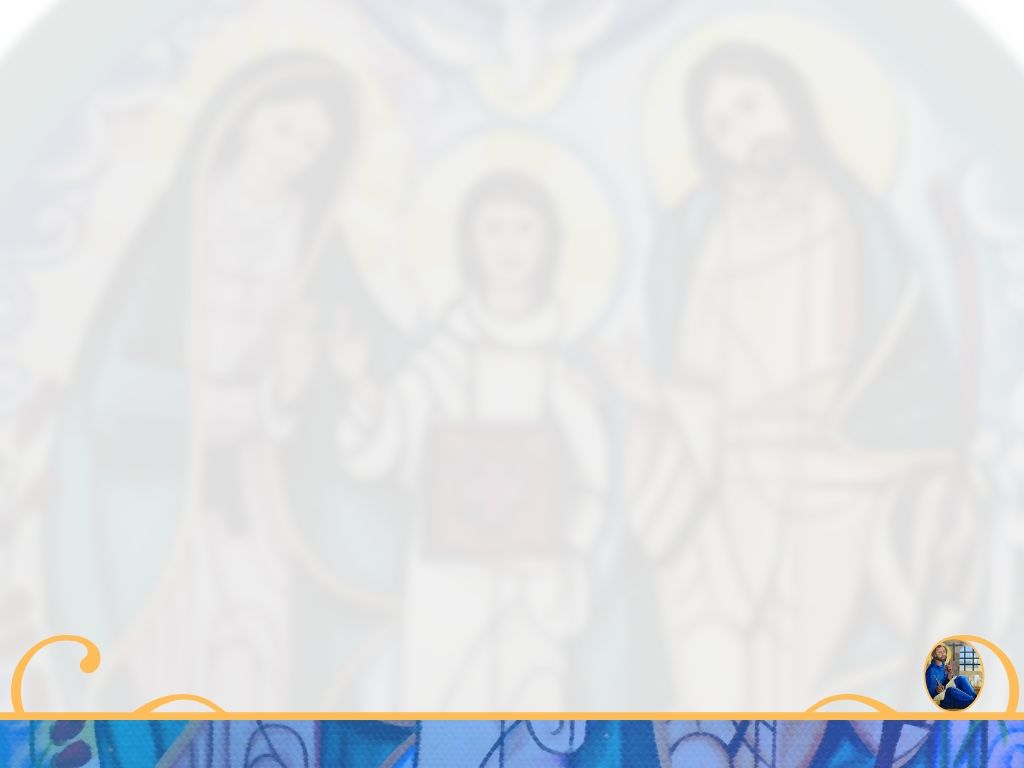 FINANCIERO ZONAL
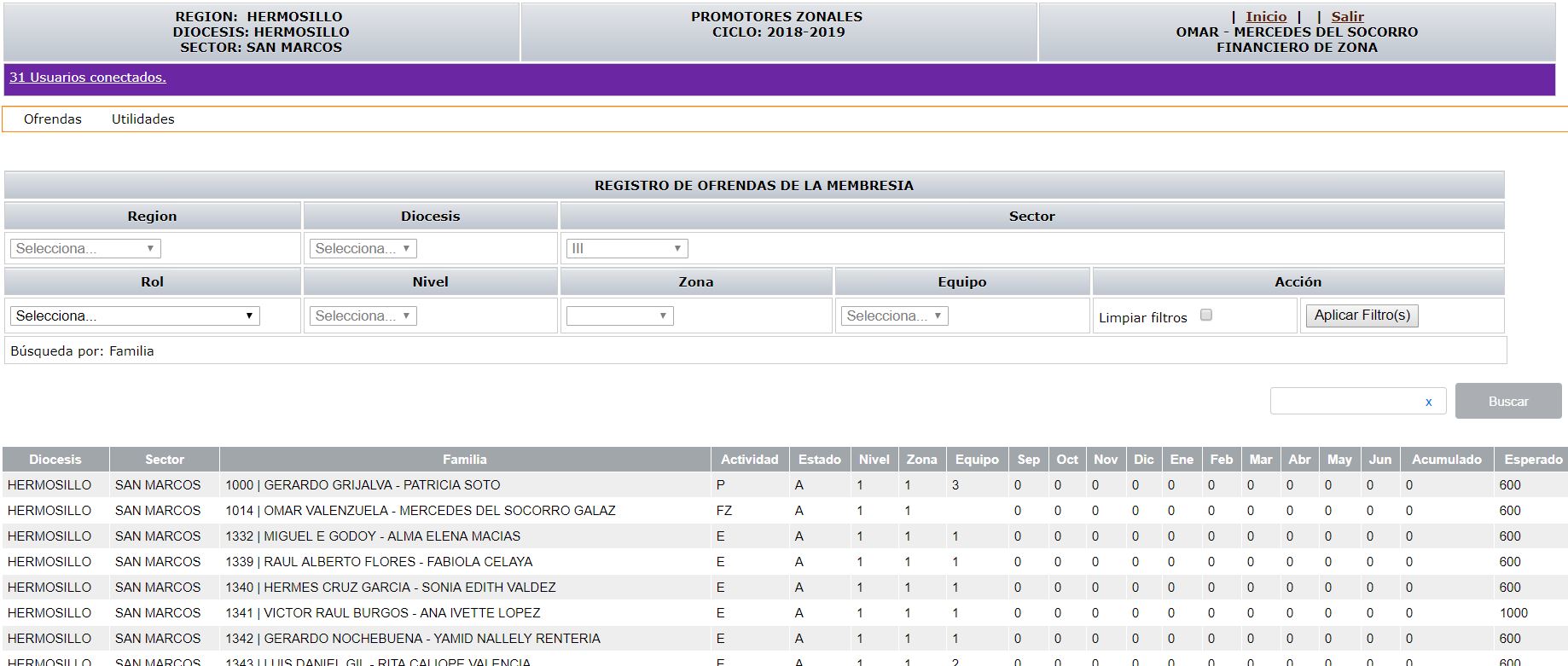 Página  MFC  Control Ofrendas
"Familias convertidas al amor de Dios, testimonio vivo de santidad"
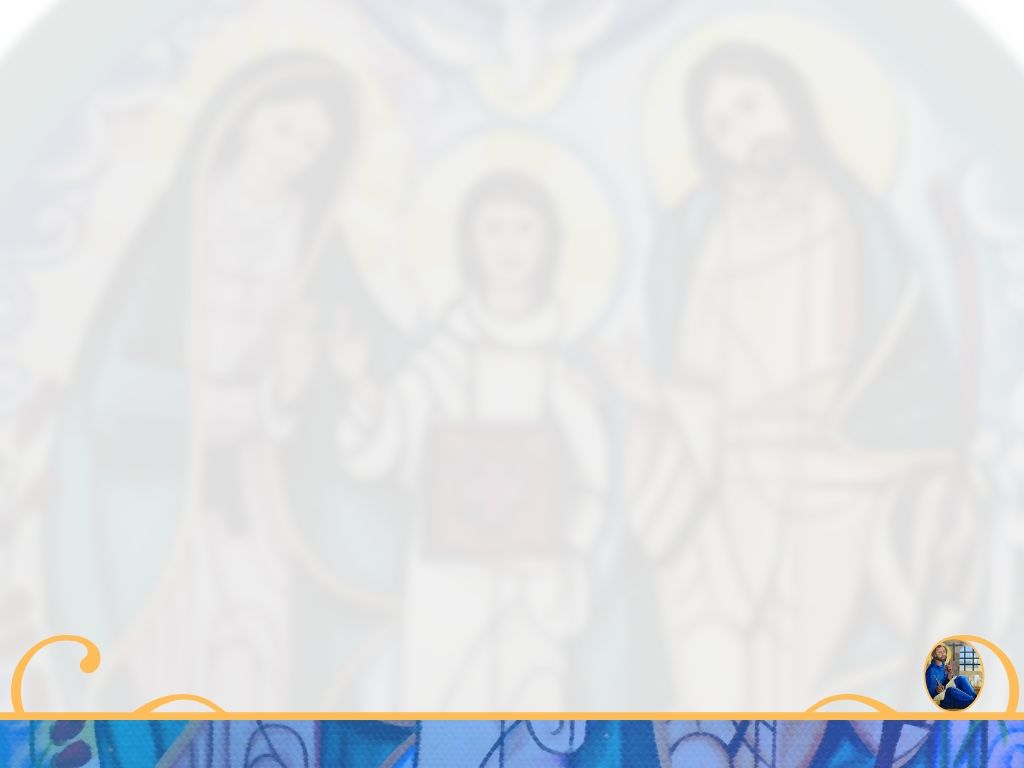 PROMOTOR ZONAL
www. mexicomfc.net
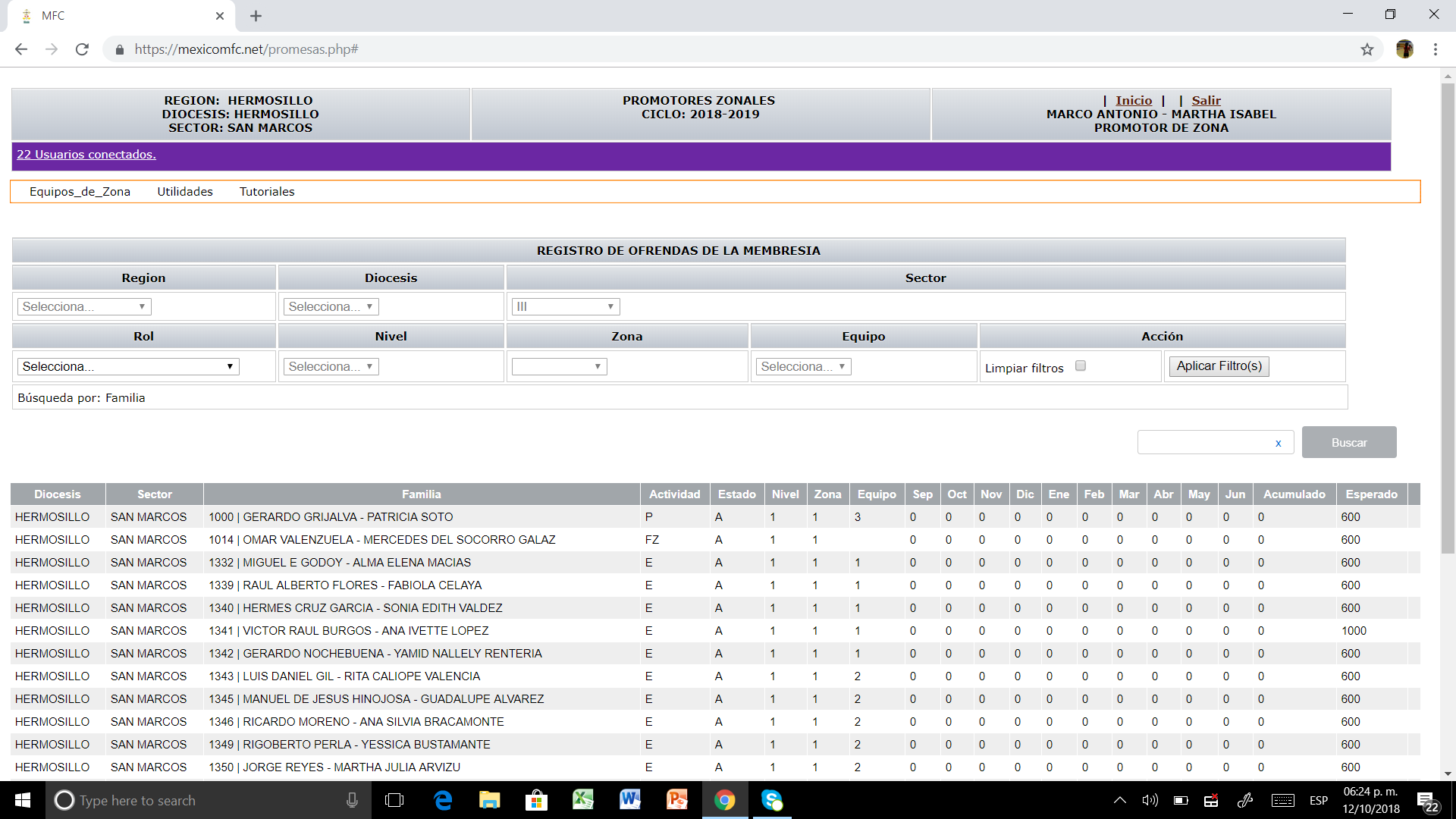 Página  MFC  Control Ofrendas
"Familias convertidas al amor de Dios, testimonio vivo de santidad"
www. mexicomfc.net
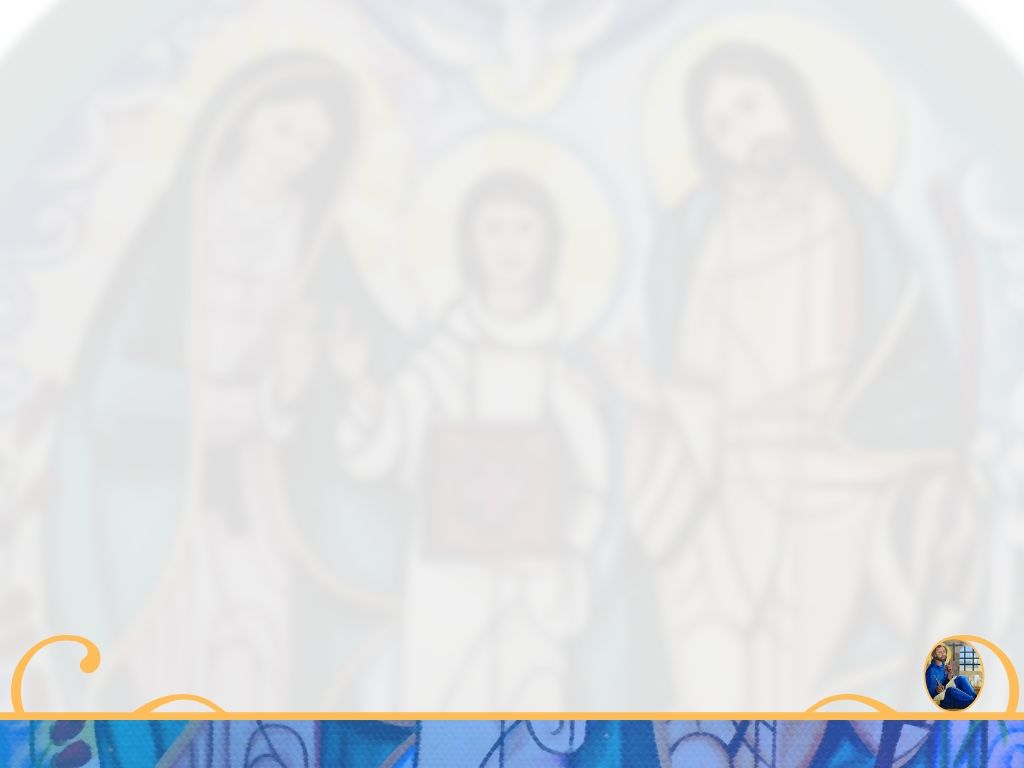 PROMOTOR EQUIPO
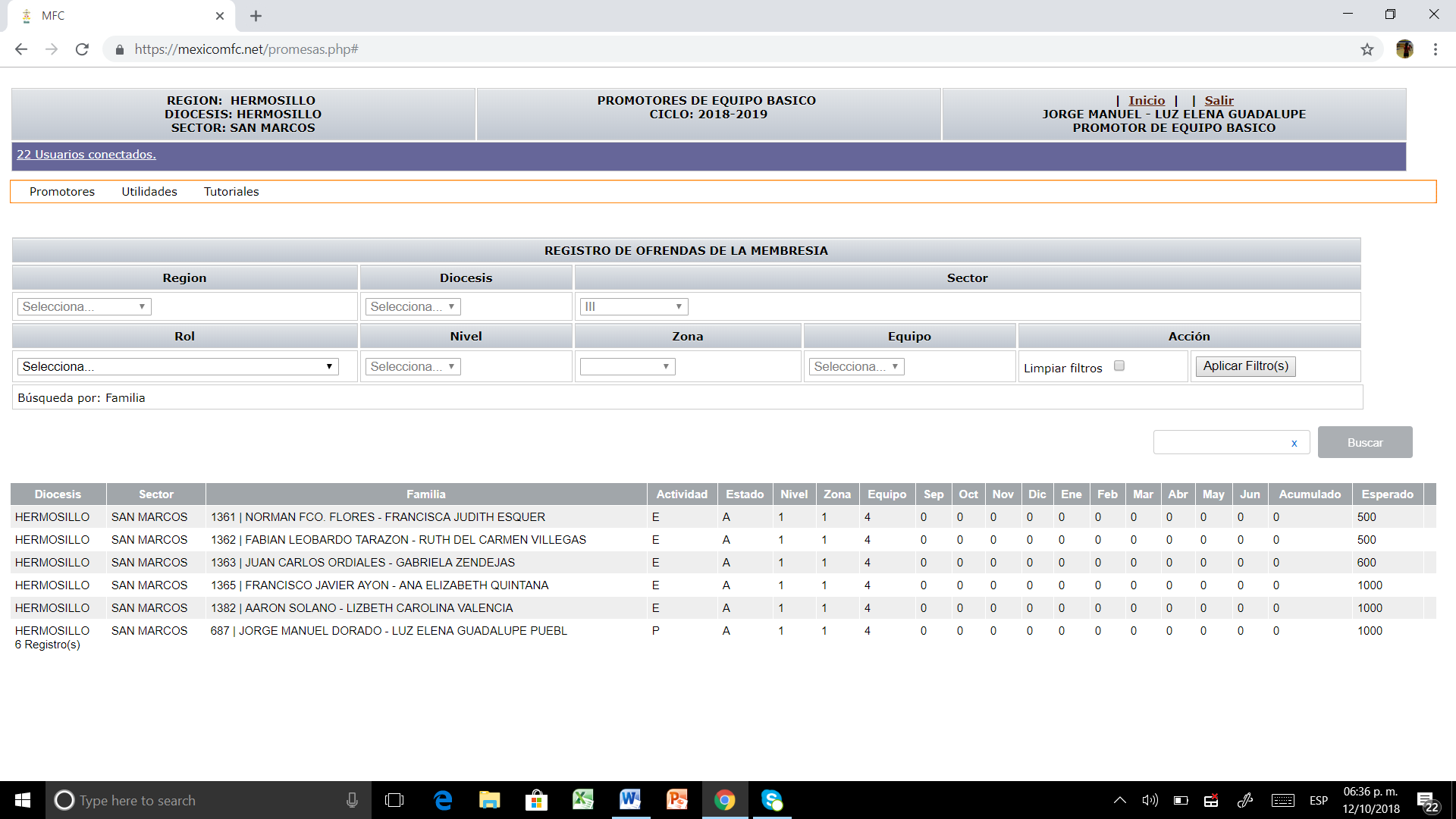 Página  MFC  Control Ofrendas
"Familias convertidas al amor de Dios, testimonio vivo de santidad"
CUENTA  MFC  
San Marcos
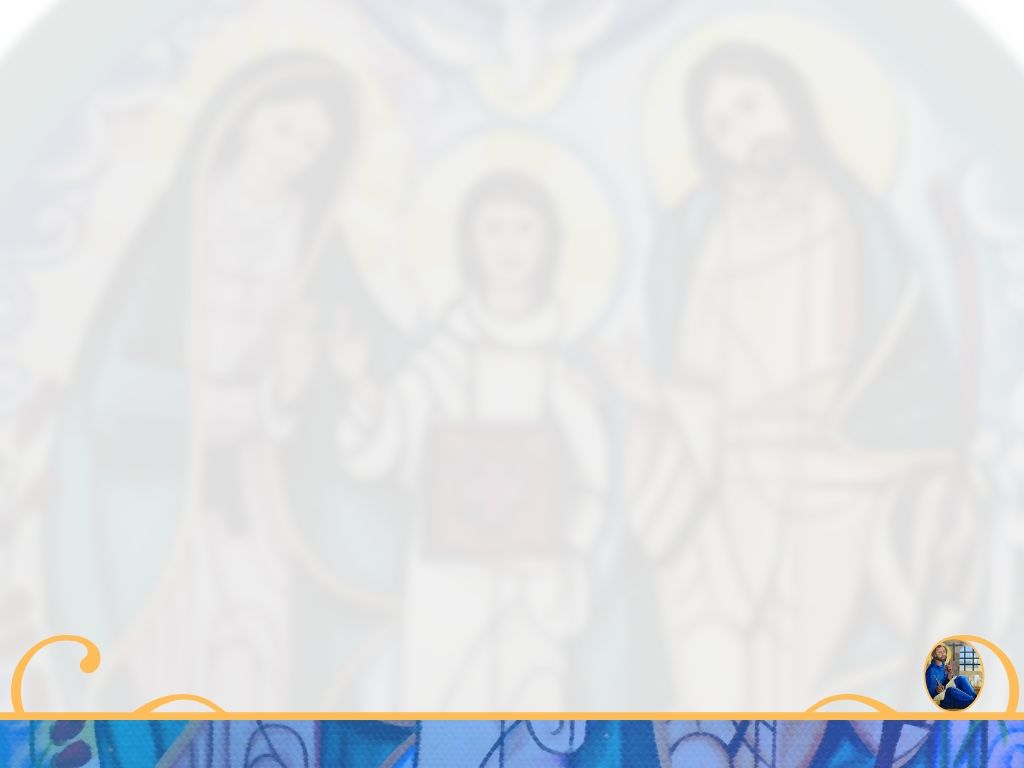 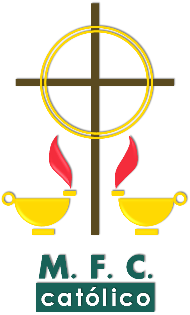 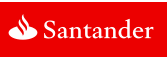 OXXO
5579 0700 00000
Inscripción
Ofrendas
Patrocinios
AportaciónVoluntaria
Depósitos
"Familias convertidas al amor de Dios, testimonio vivo de santidad"
Actividad Económica
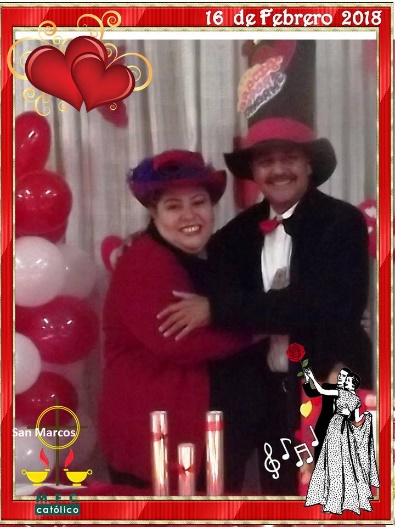 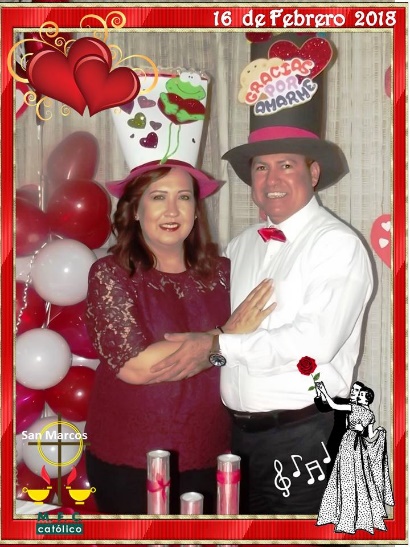 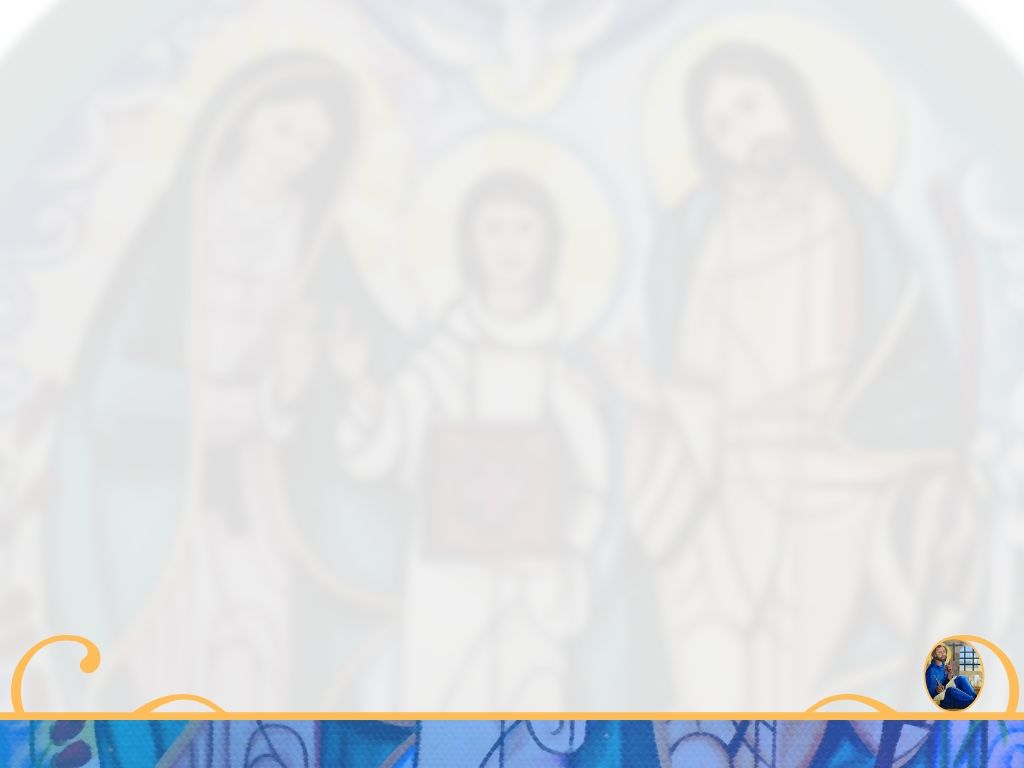 MES DE FEBRERO
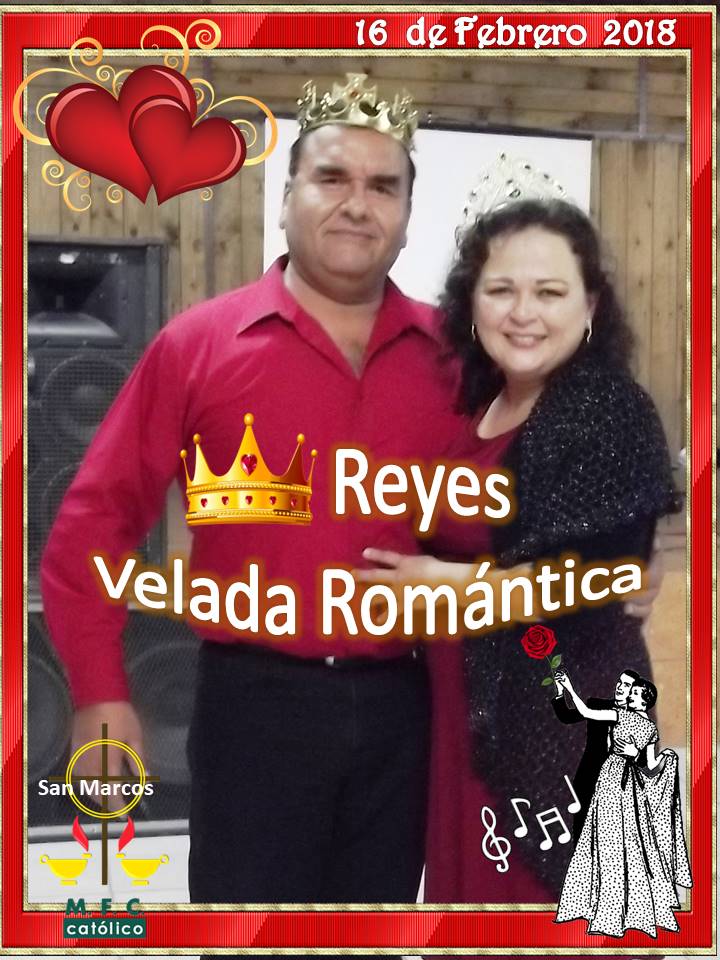 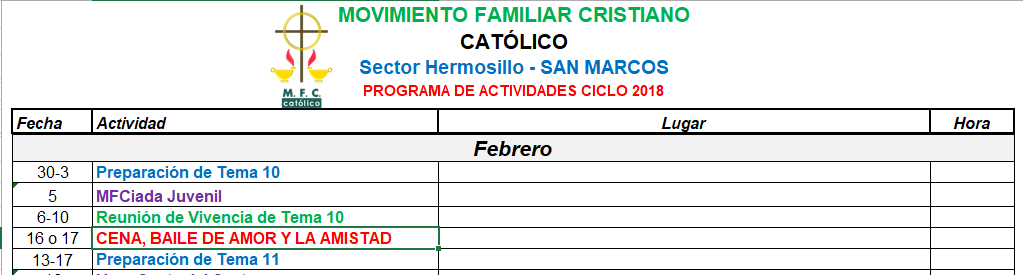 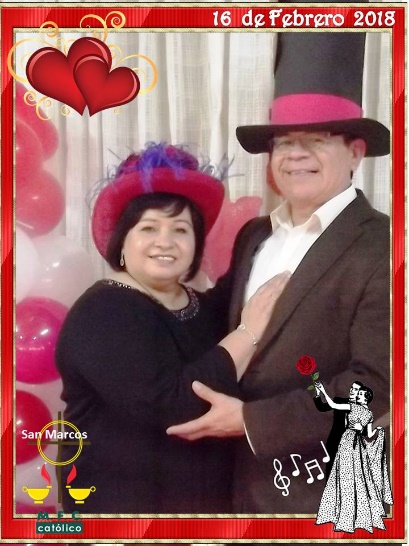 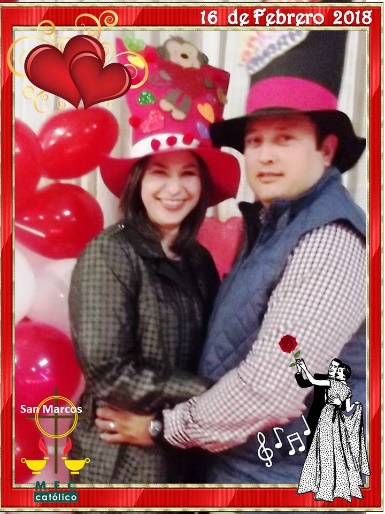 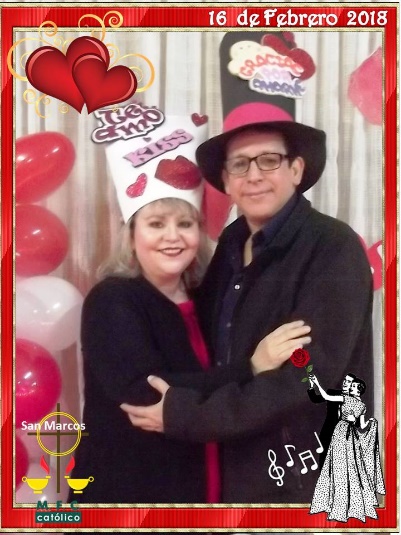 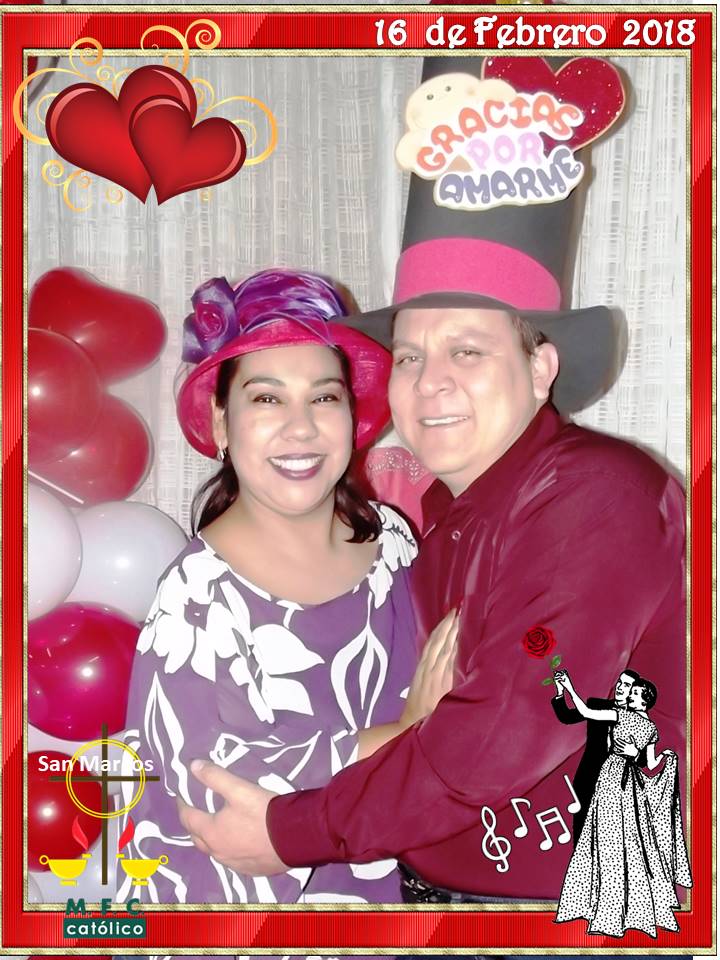 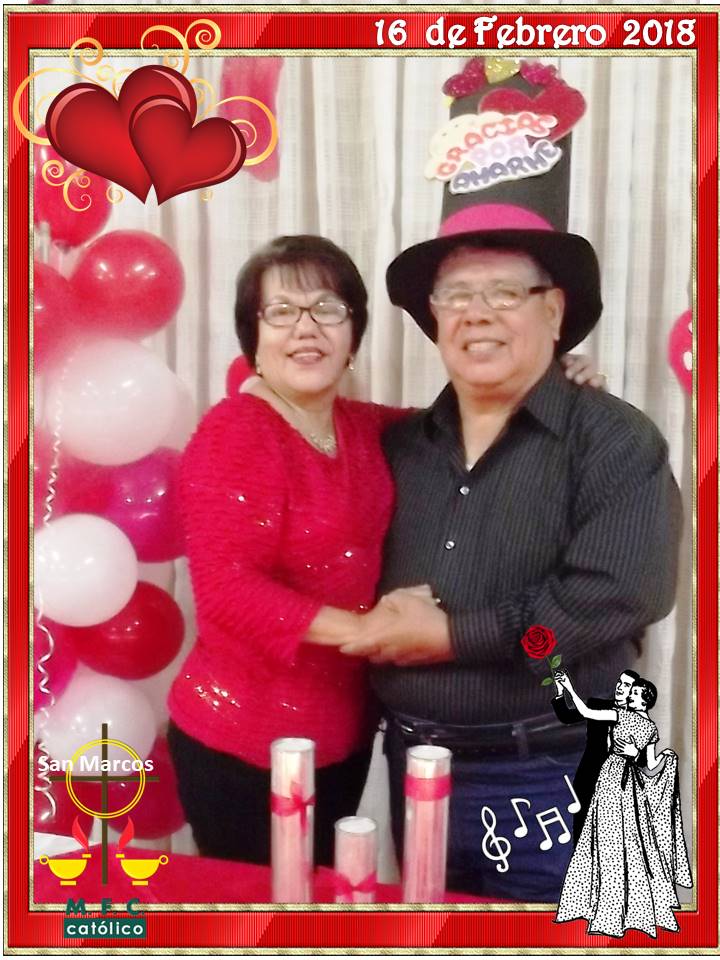 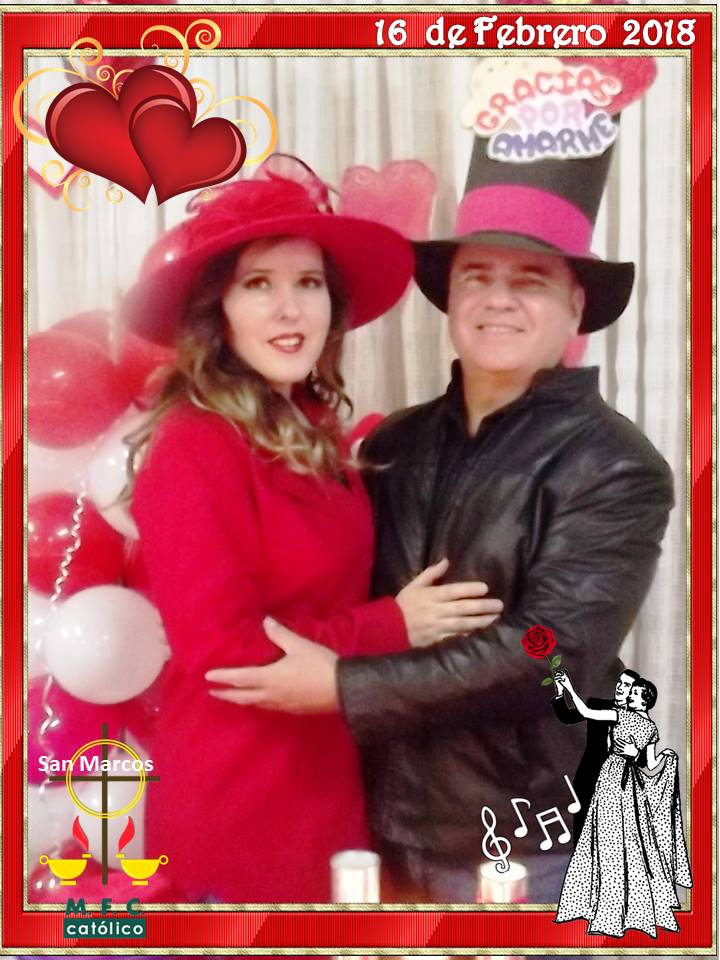 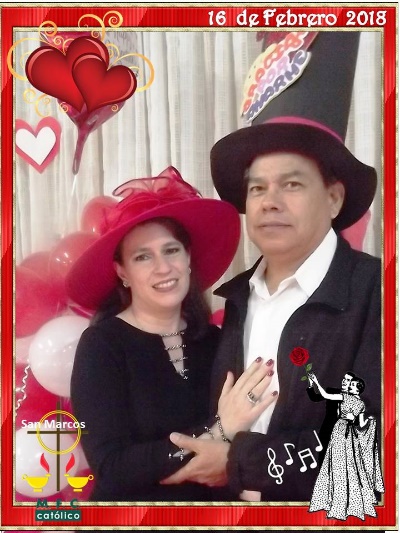 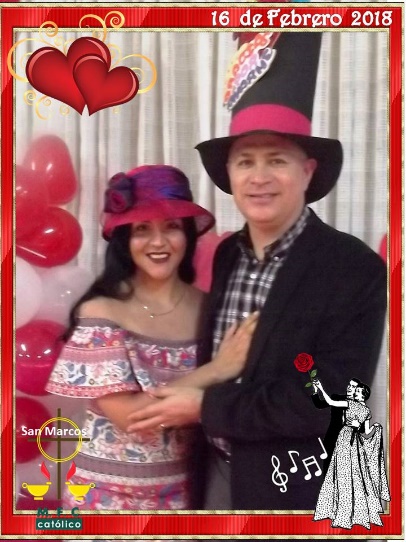 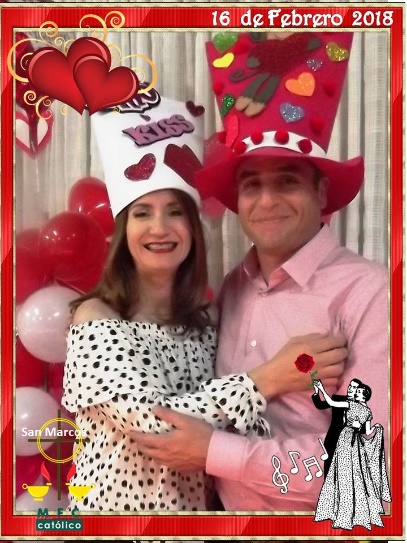 "Familias convertidas al amor de Dios, testimonio vivo de santidad"
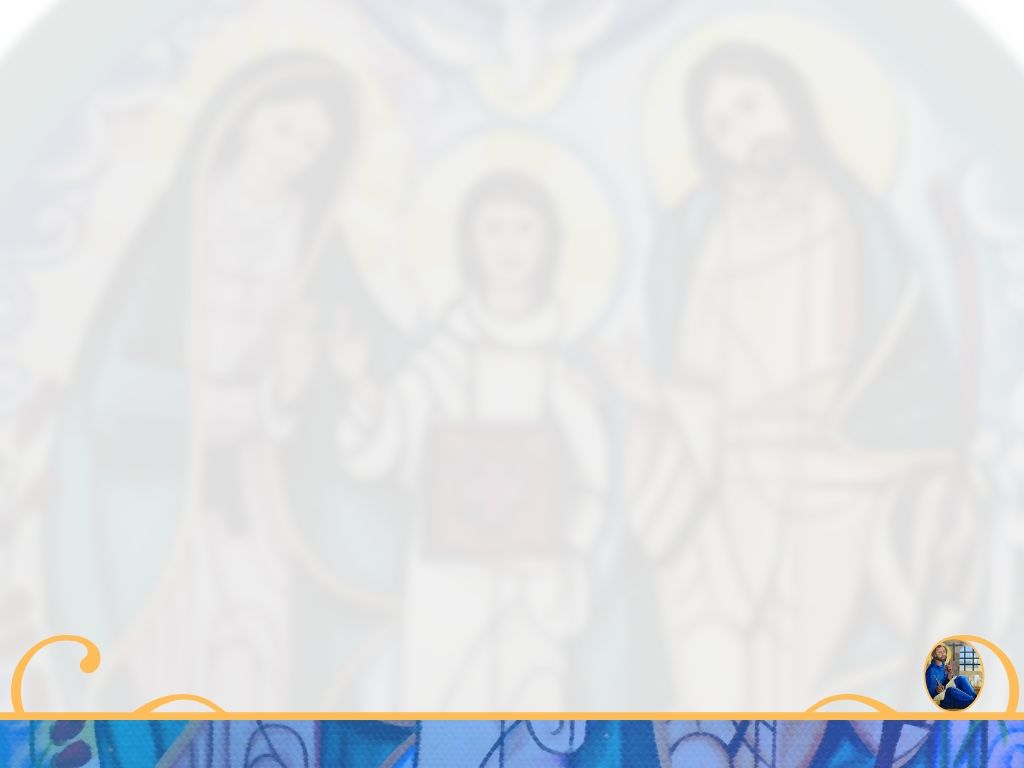 ¡Gracias!
Alimenta tu corazón con Generosidad
 y Buenas Obras
Así prolongarás sus latidos…
Dios te Bendiga
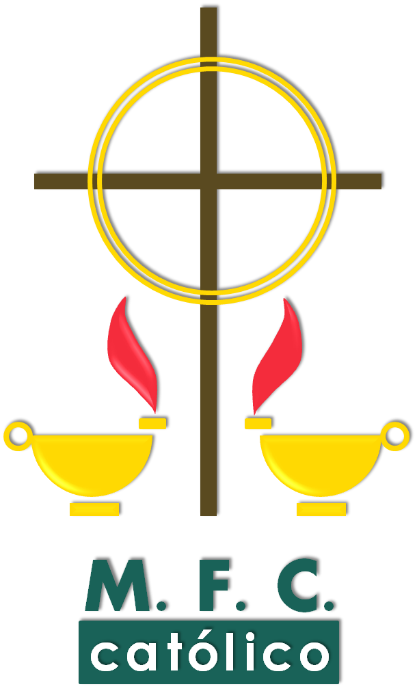 DLB
Patricia y Carlos
Área III del Sector
"Familias convertidas al amor de Dios, testimonio vivo de santidad"